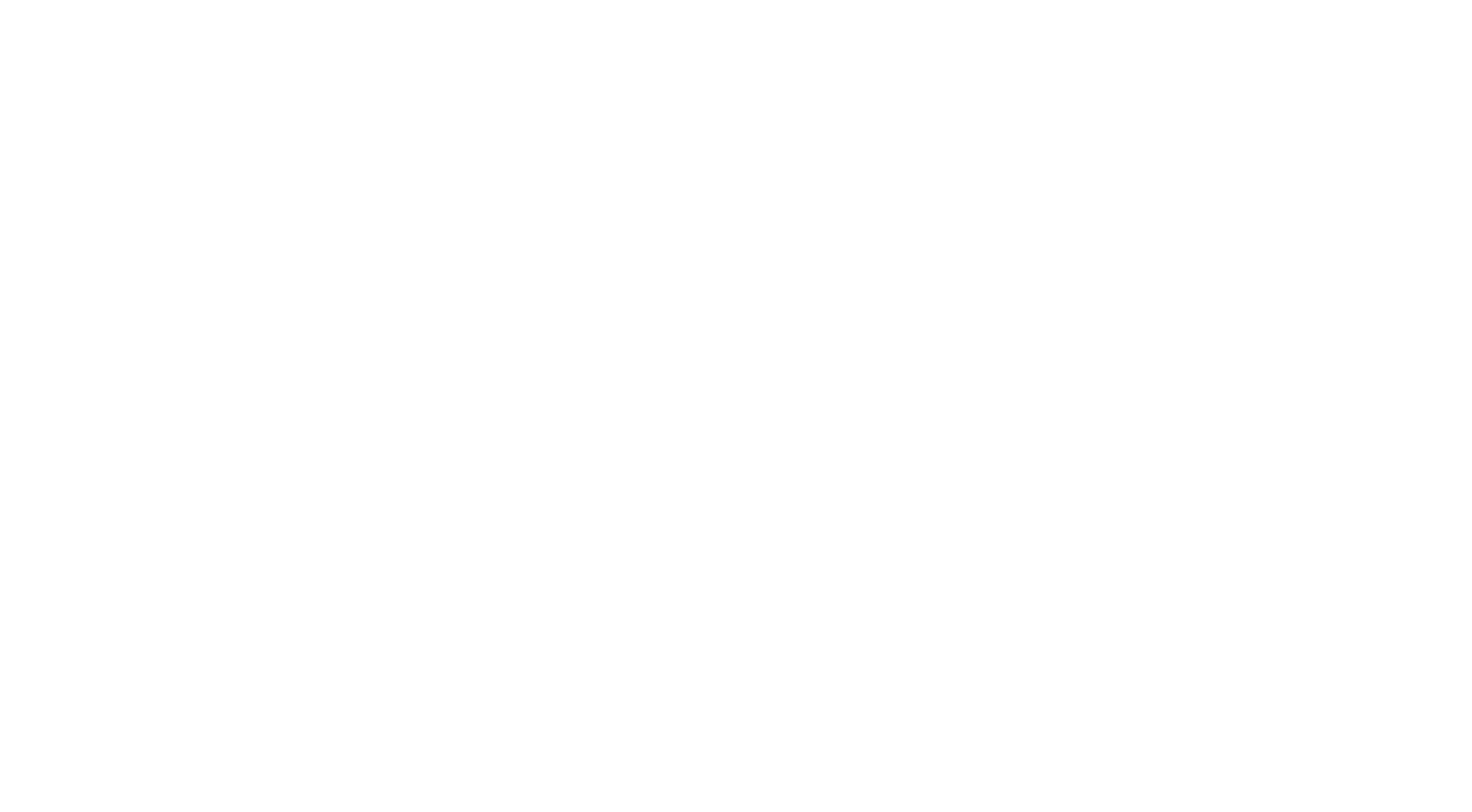 高激发态轻强子性质的研究
刘成郗


兰州大学


合作者：王利明，田文鑫，李亭彦，刘翔
2025.4.13

第十届XYZ研讨会
C.X.Liu, L.M.Wang, T.Y.Li and X.Liu,  Phys. Rev. D 110, no.11, 114049 (2024)
L.M.Wang, W.X.Tian, T.Y.Li, C.X.Liu and X.Liu,  Phys. Rev. D 110, no.7, 074021 (2024)
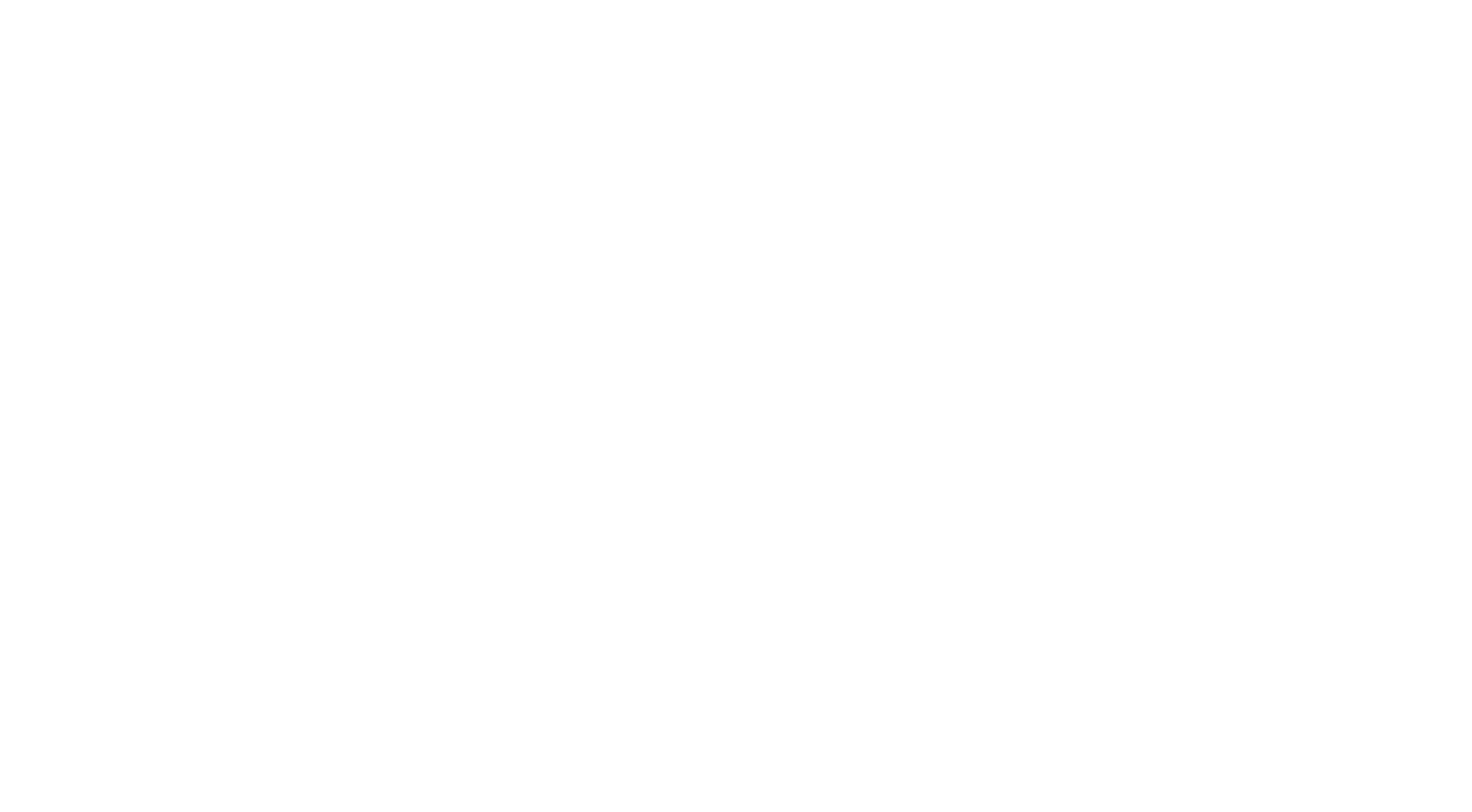 Outline
1. Background

2. Mass spectrum

3. Decay behaviors

4. Summary
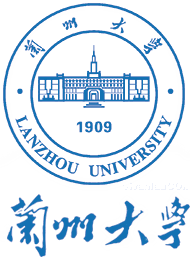 2
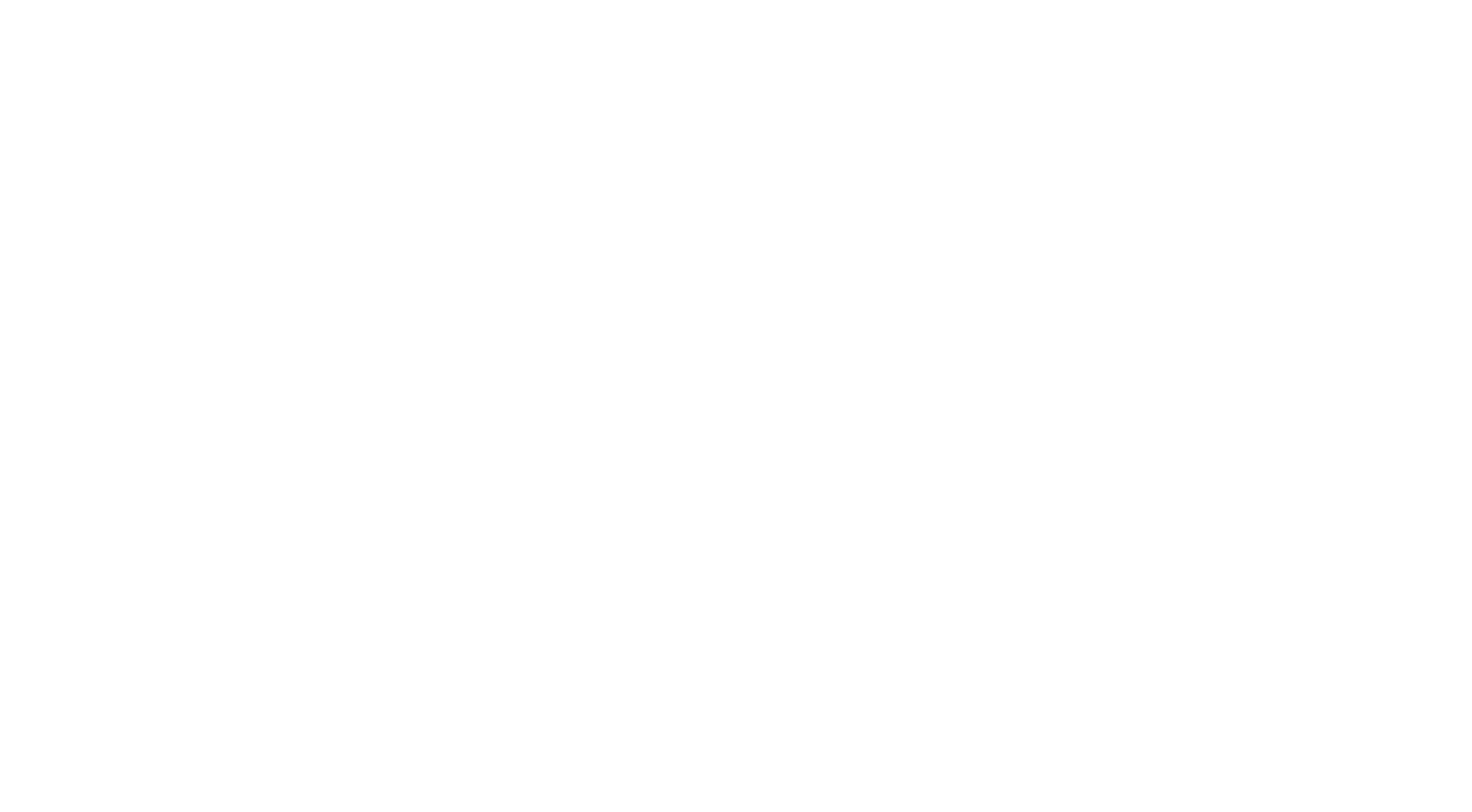 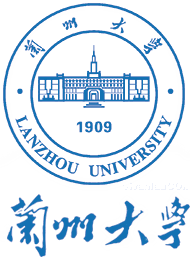 Background
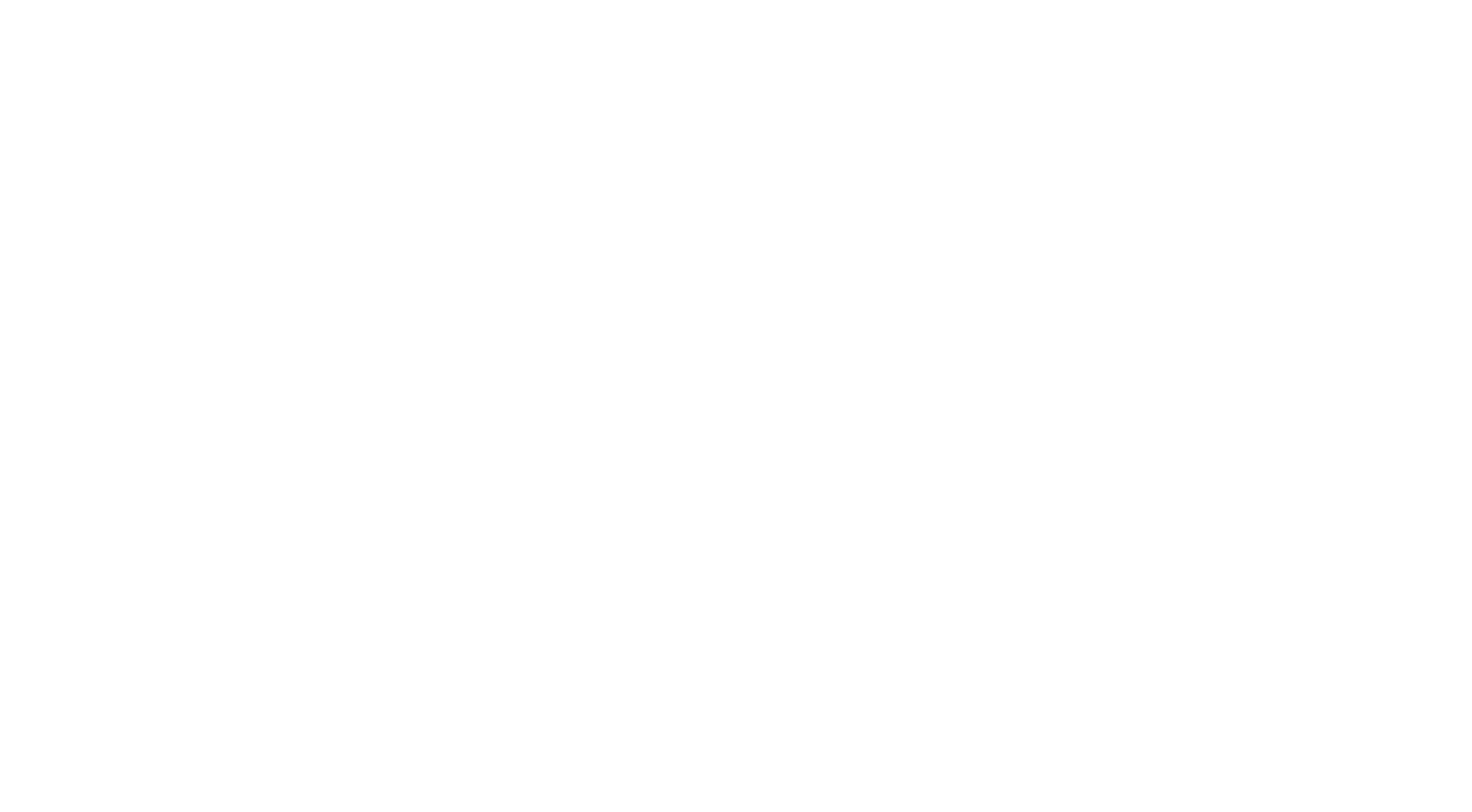 New observed high-lying states
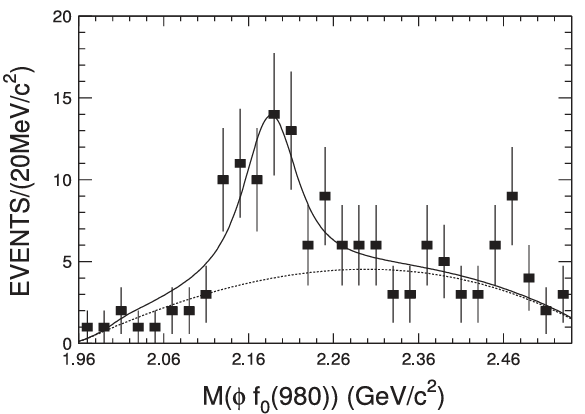 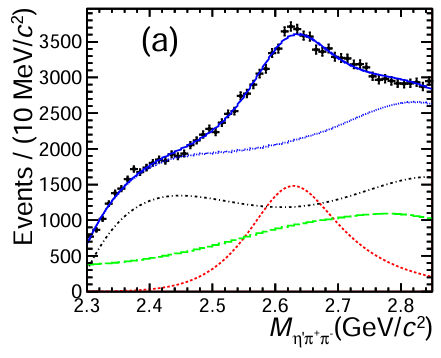 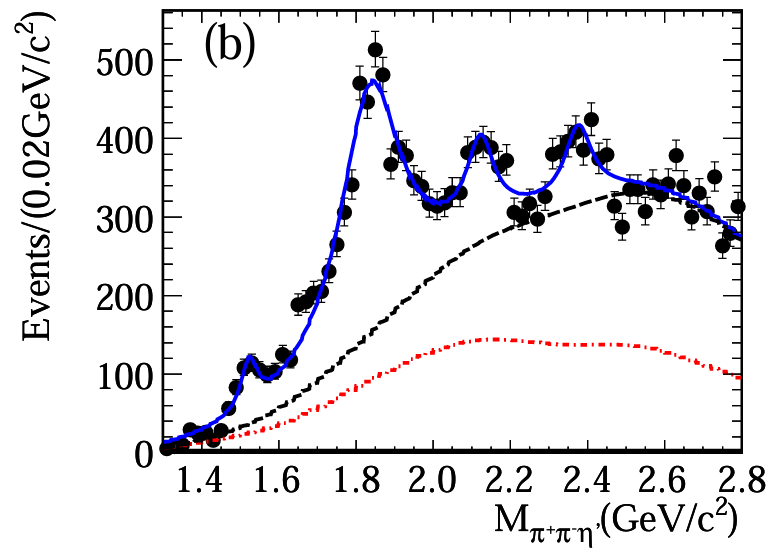 We propose that it is an appropriate time to establish high-lying mesons
4
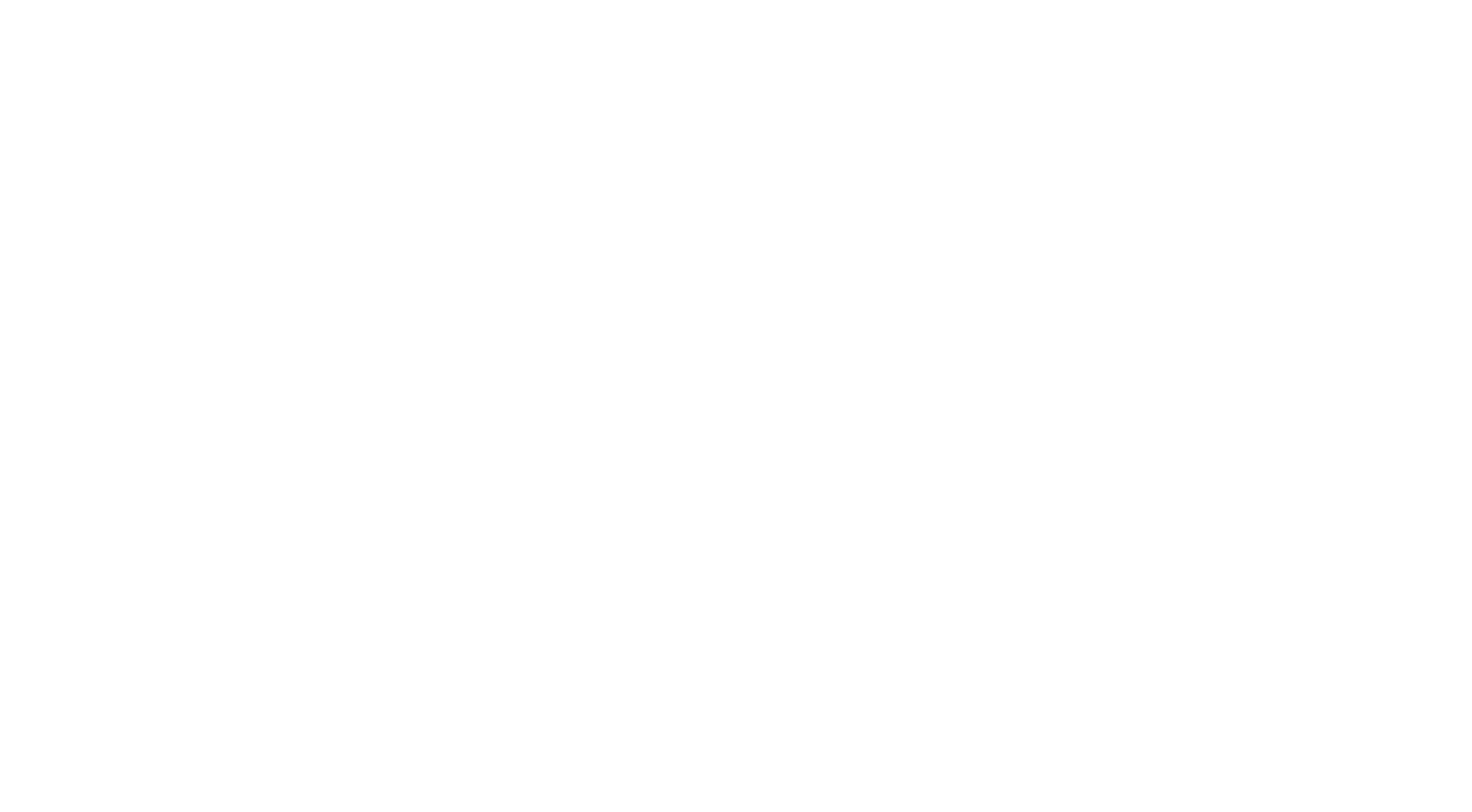 High-lying scalar states
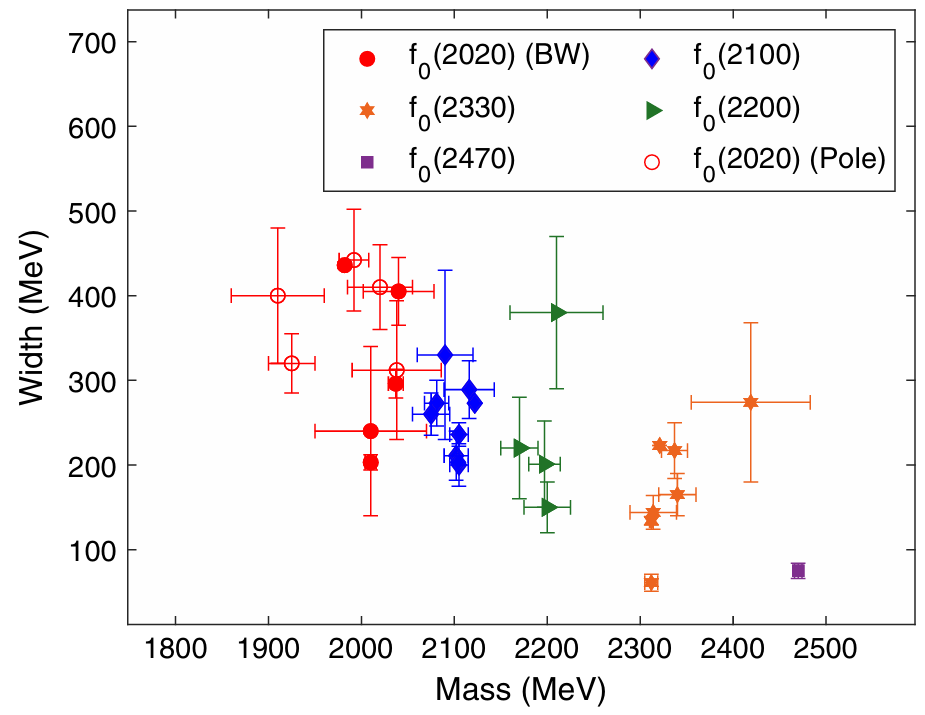 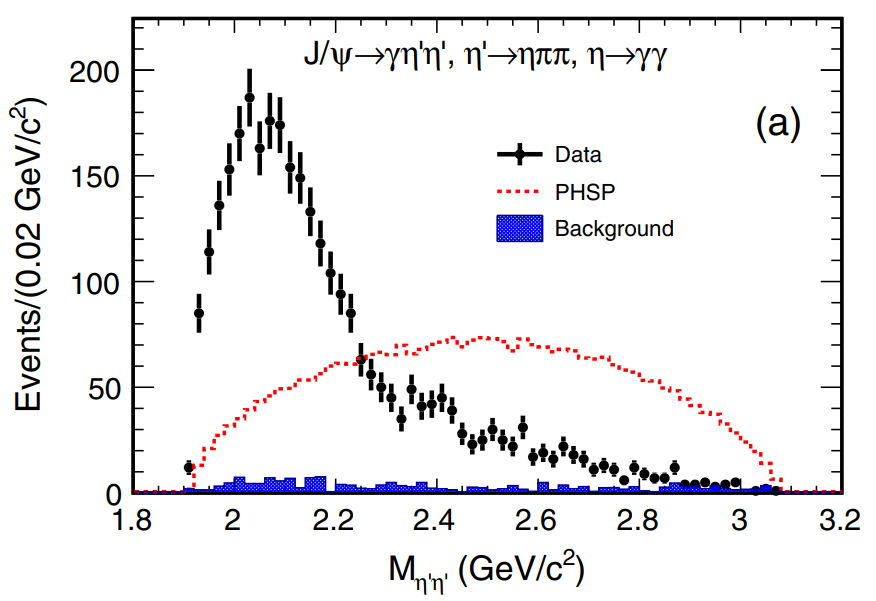 This mess situation should be clarified by further studies
Phys. Rev. D 105, 072002 (2022)
5
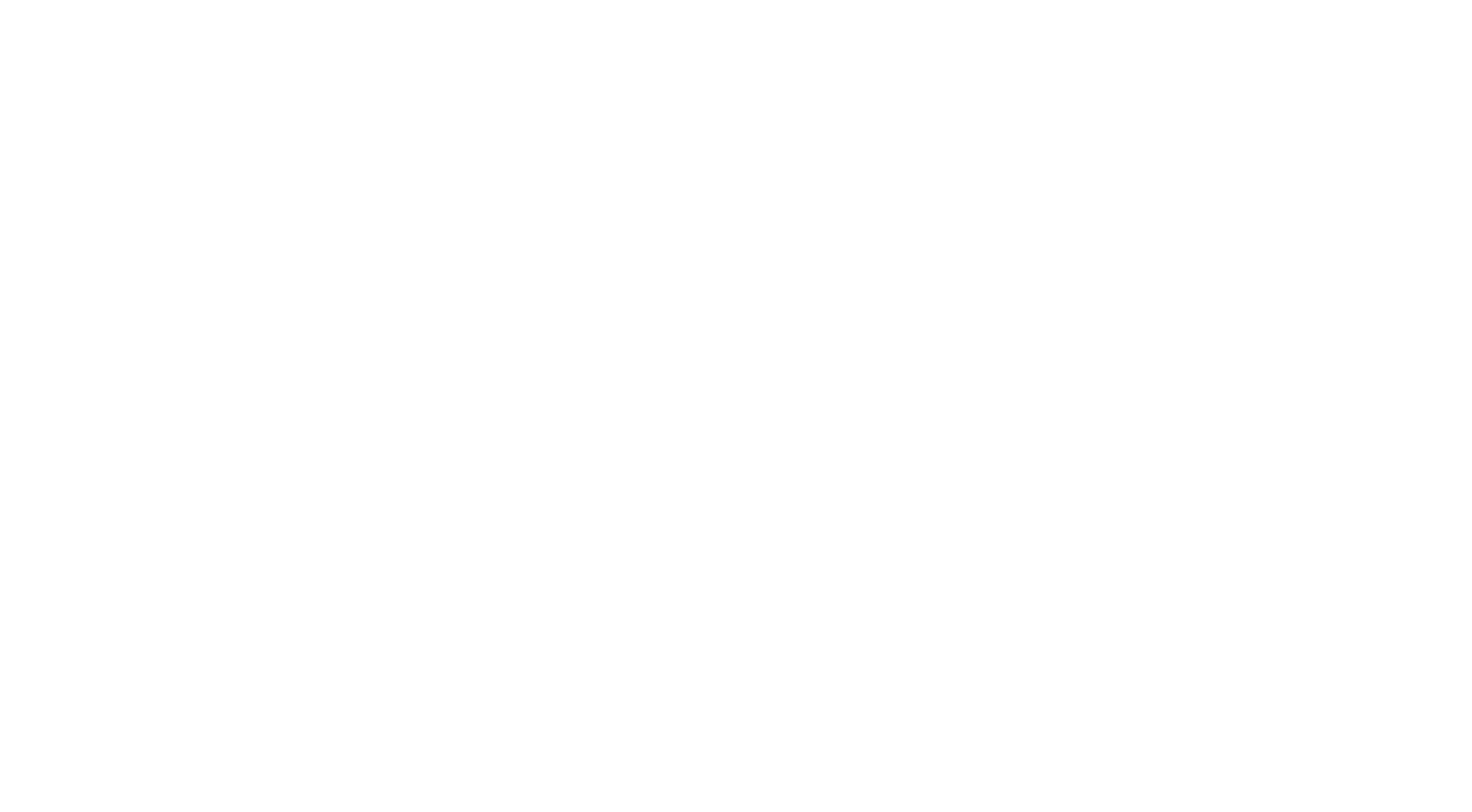 Our previous work of scalar mesons
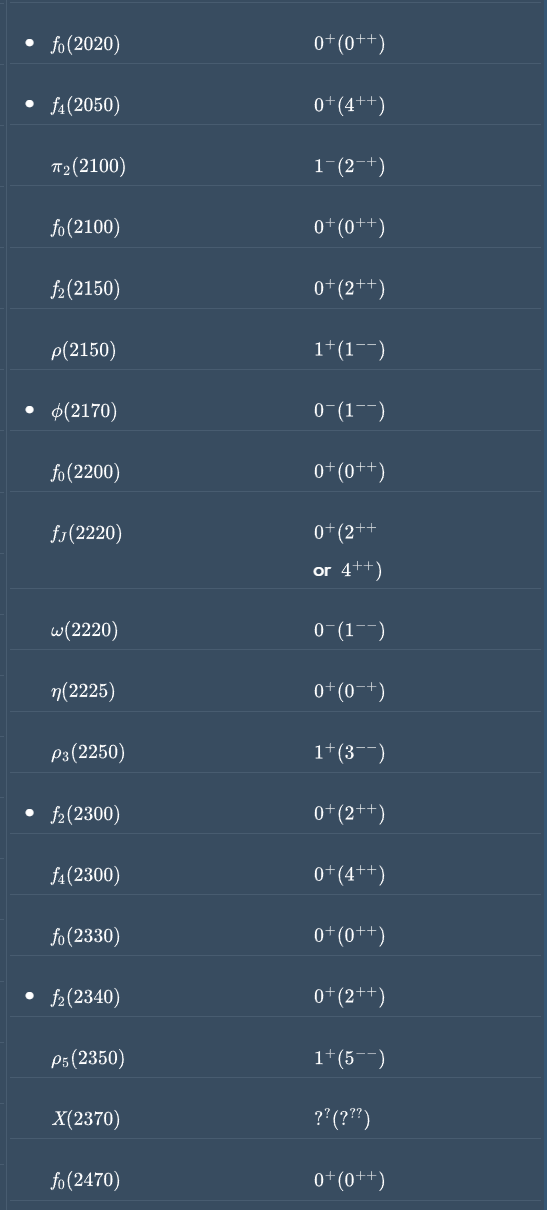 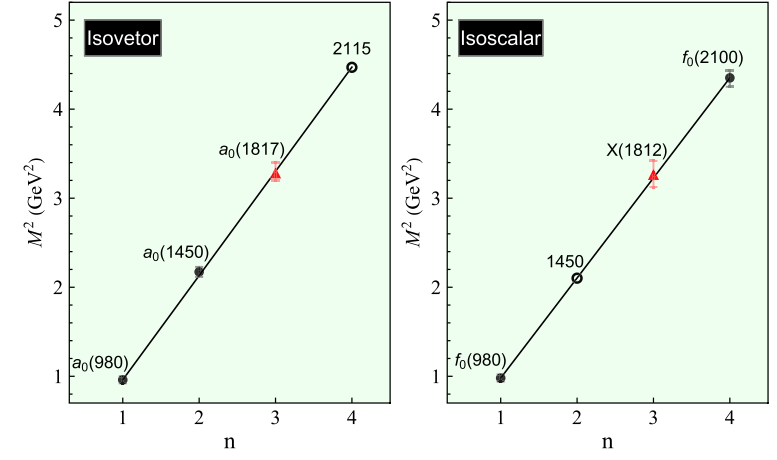 Phys. Rev. D 105, 114014 (2022)
6
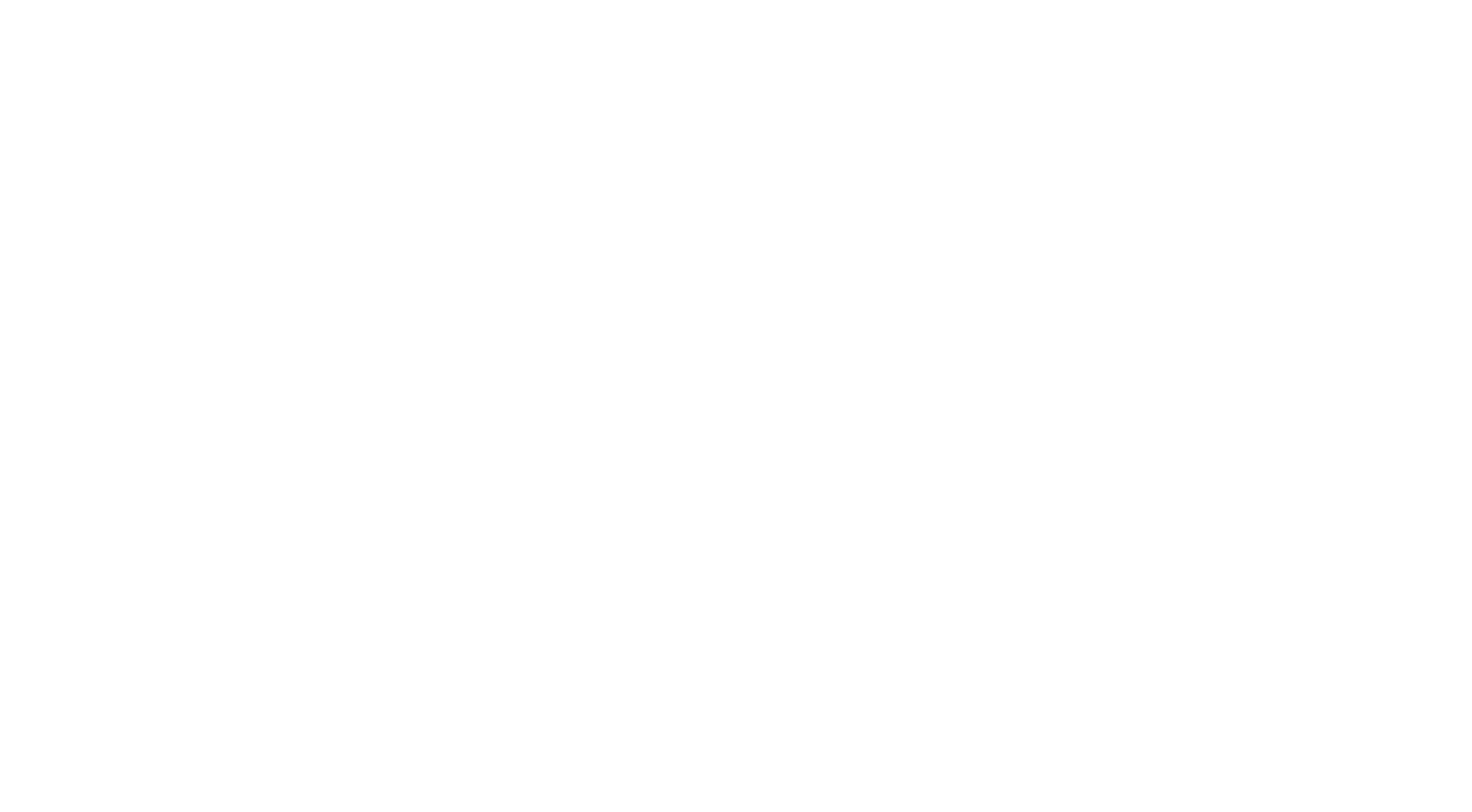 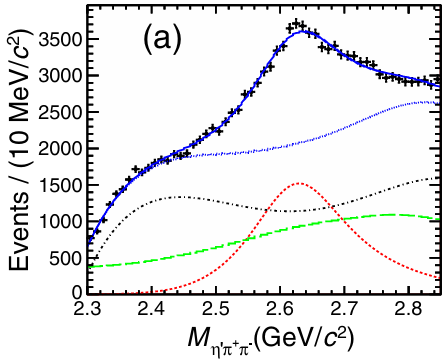 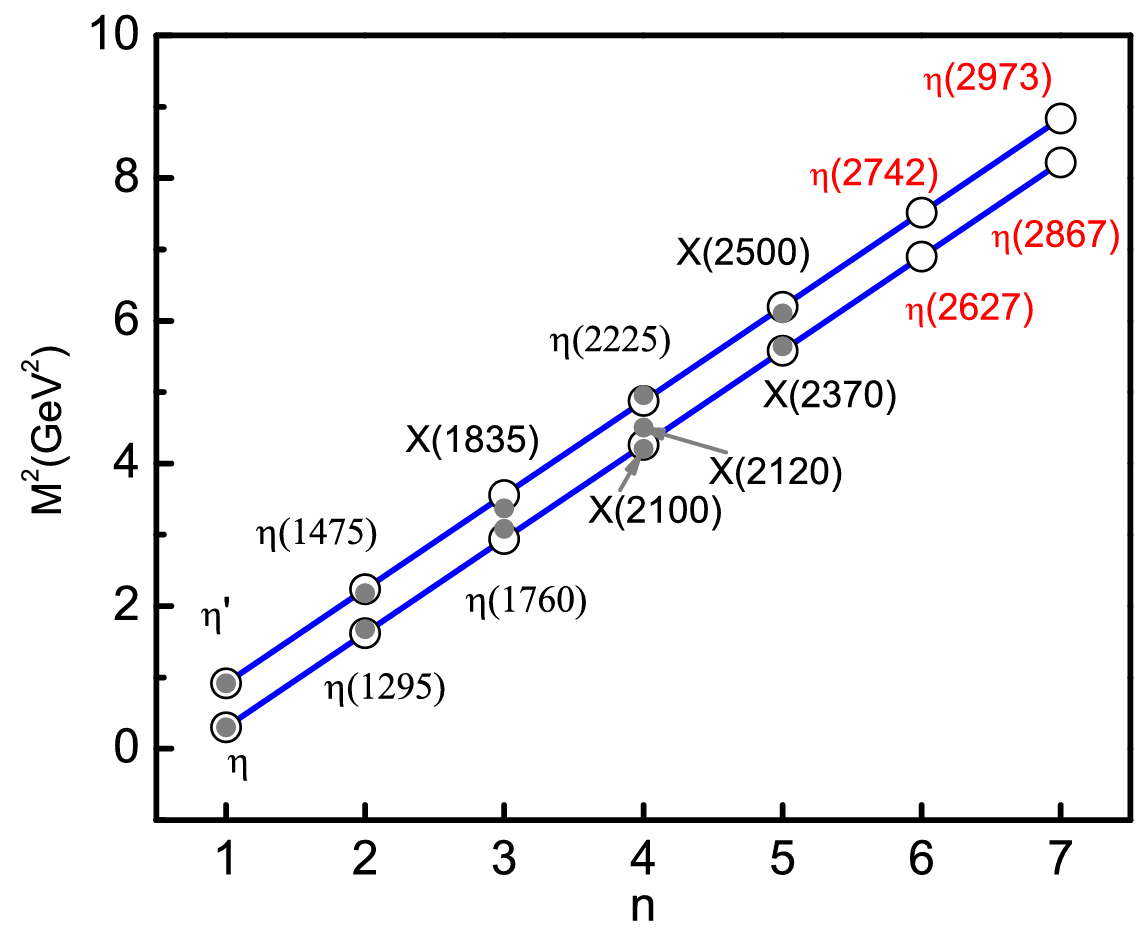 Phys. Rev. D 102, 114034 (2020)
Phys. Rev. Lett. 129, 042001 (2022)
7
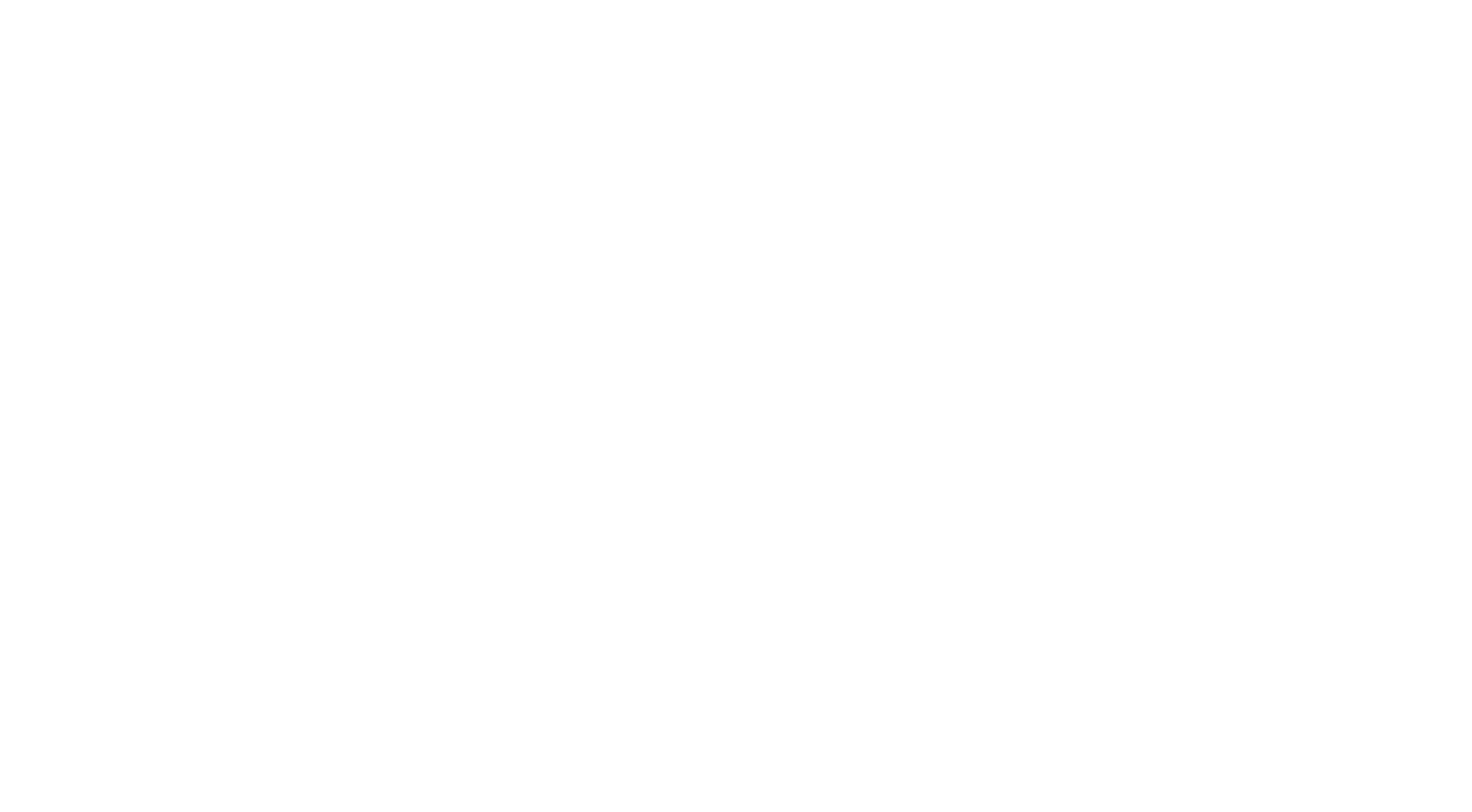 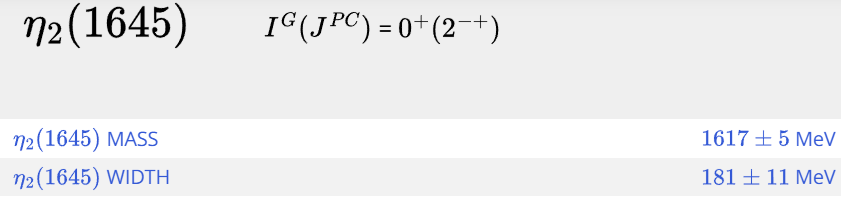 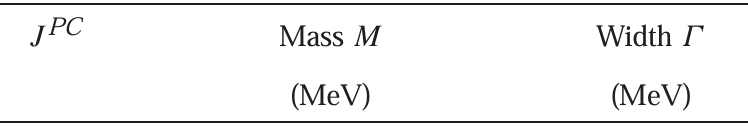 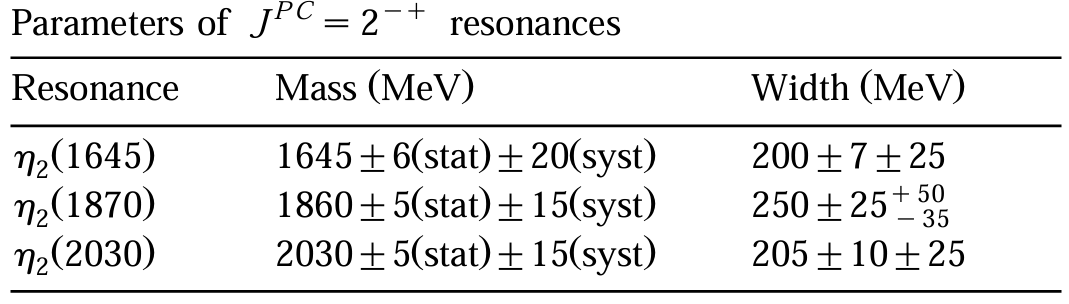 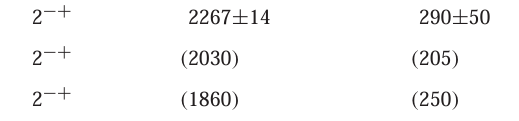 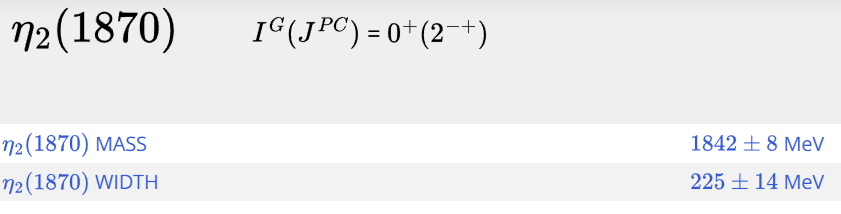 Phys. Lett. B 477, 19 (2000)
Phys. Lett. B 491, 47 (2000)
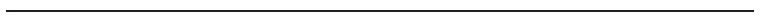 8
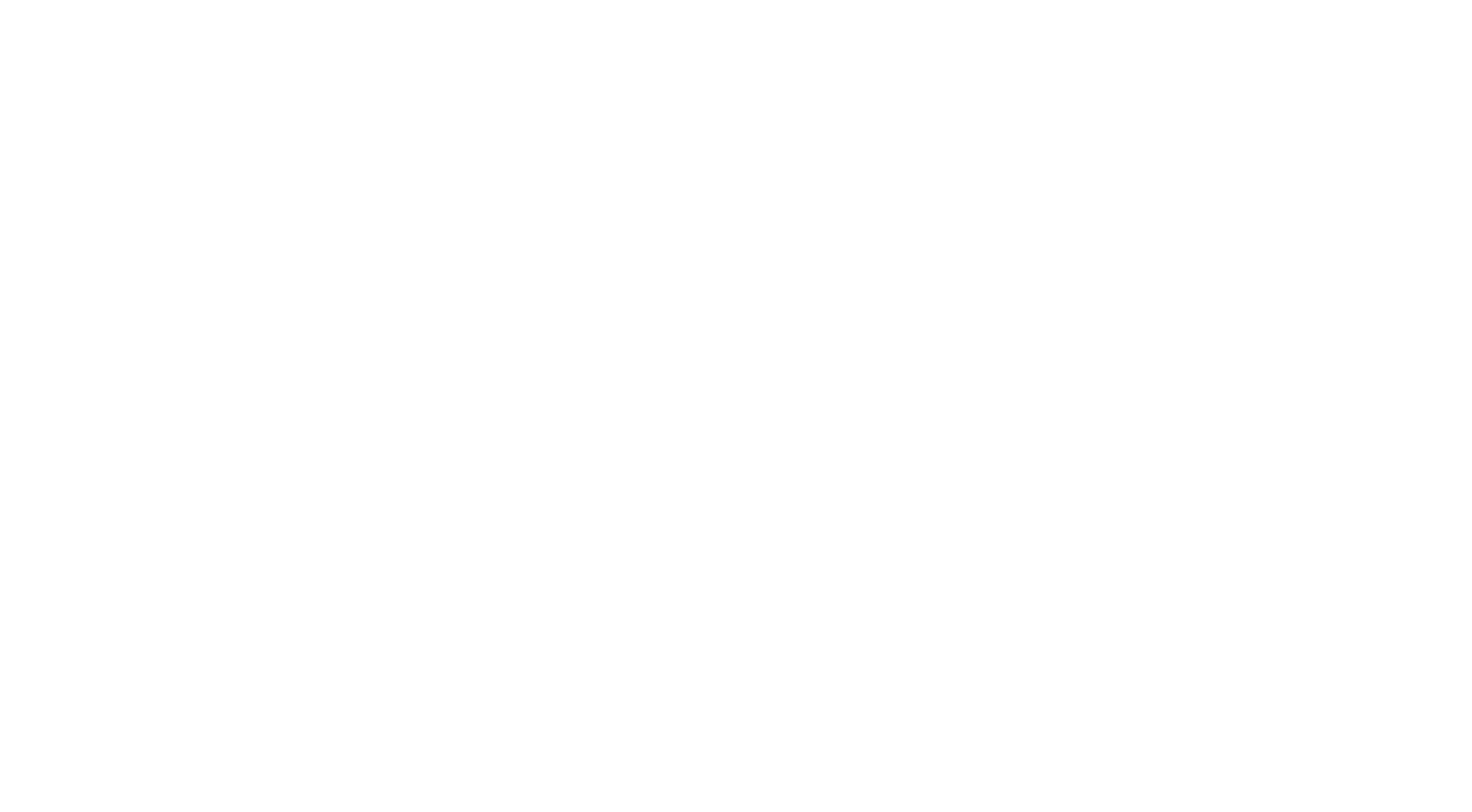 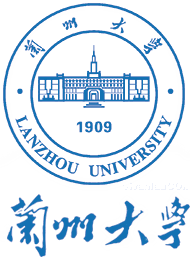 Mass spectrum
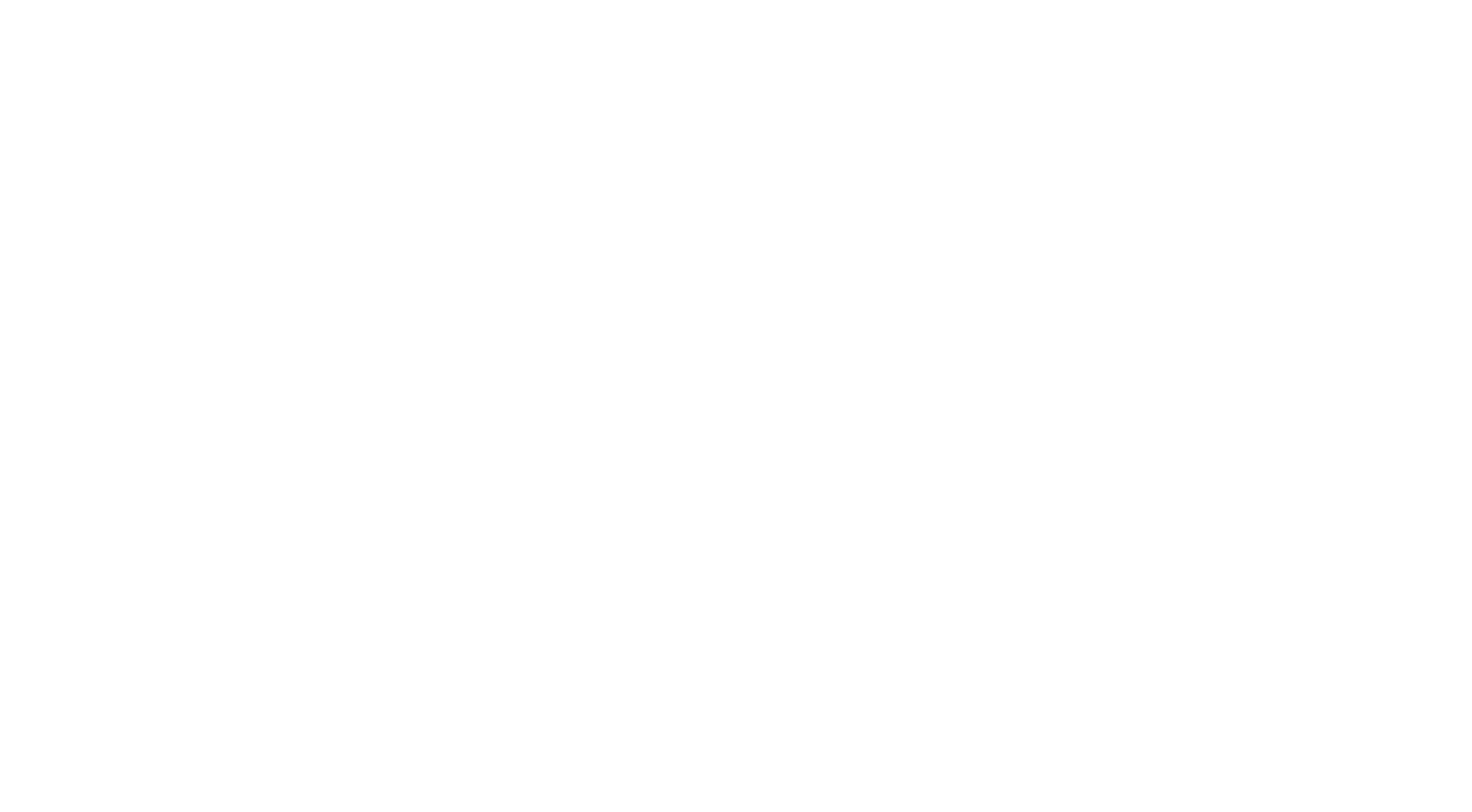 The Regge trajectories
In our previous work, we studied low-lying scalar mesons and pseudoscalar mesons using the Regge trajectory
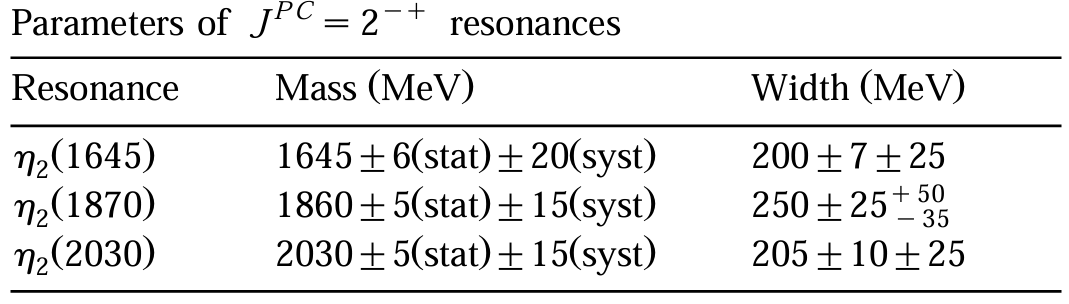 Phys. Rev. D 102, 114034 (2020)
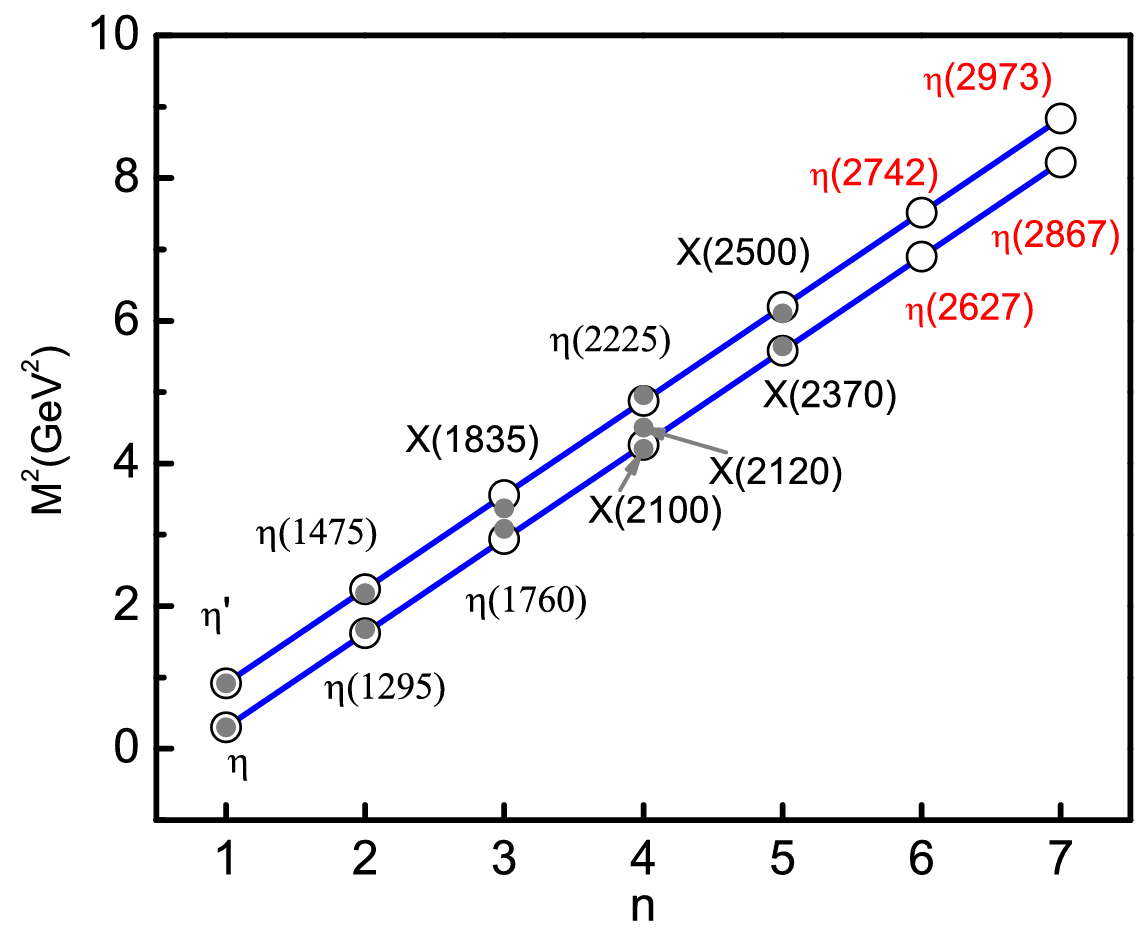 Phys. Rev. D 105, 114014 (2022)
Phys. Lett. B 477, 19 (2000)
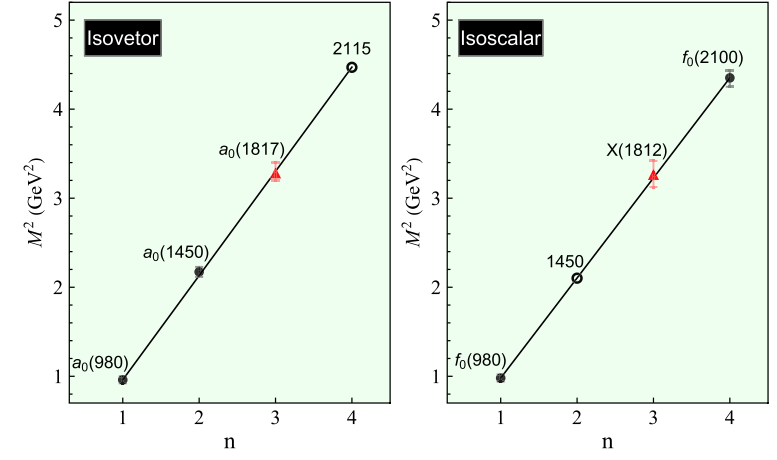 10
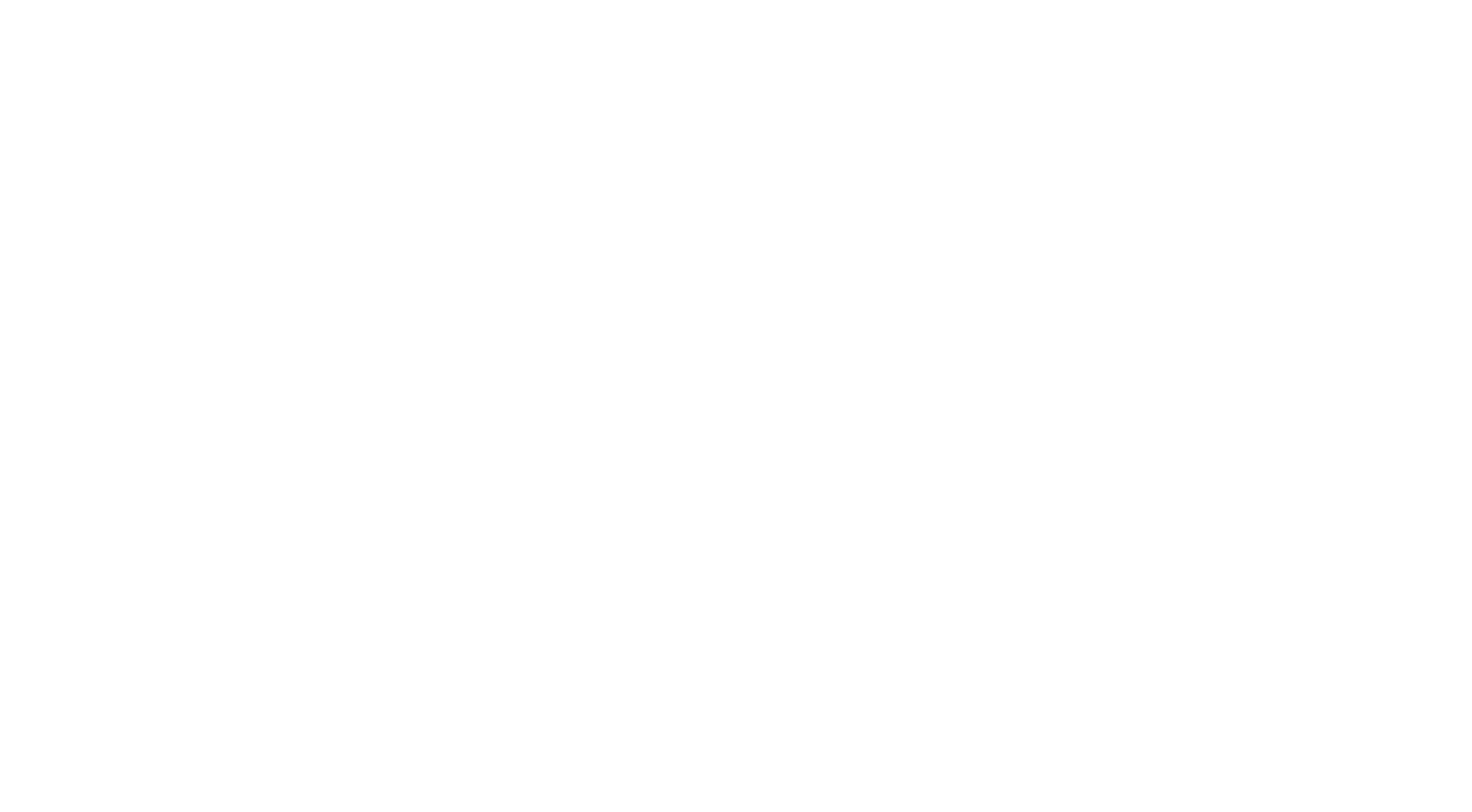 The Regge trajectories of scalar mesons
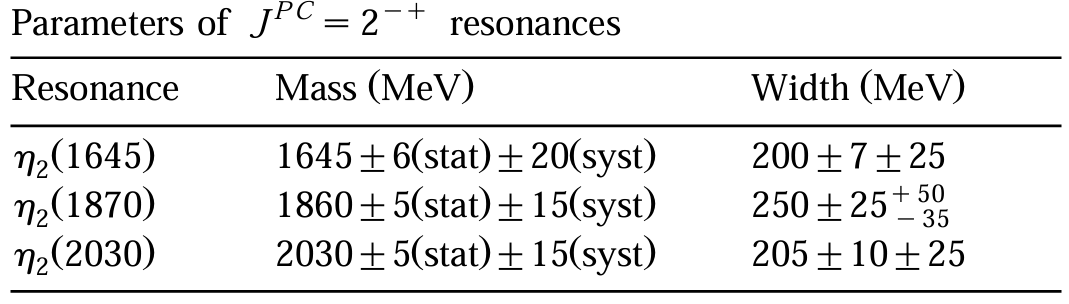 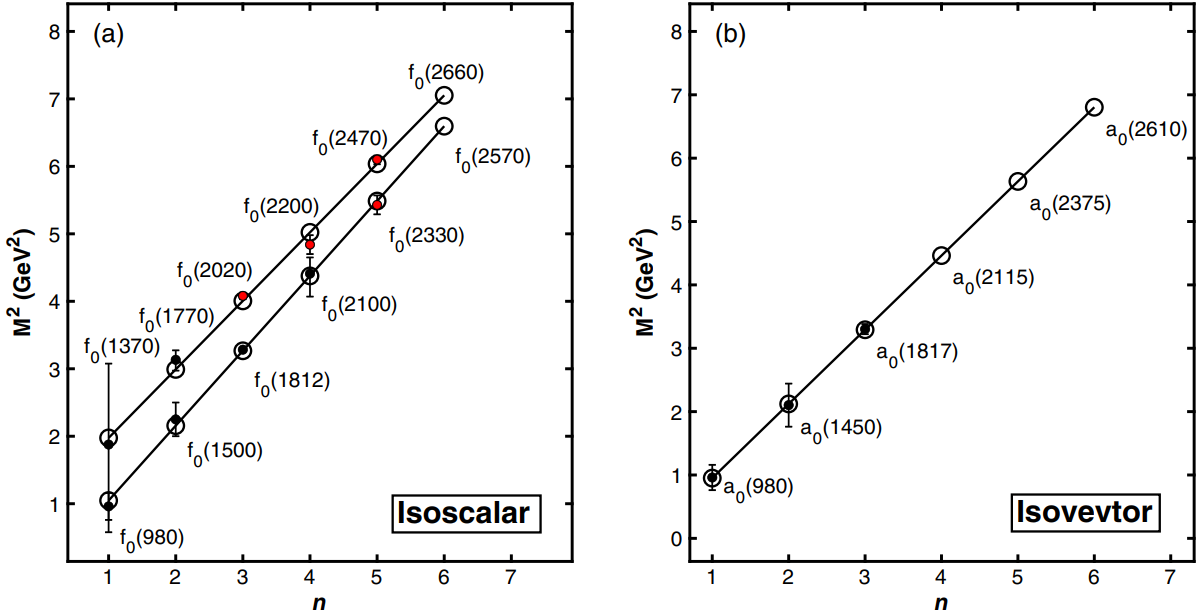 Phys. Lett. B 477, 19 (2000)
11
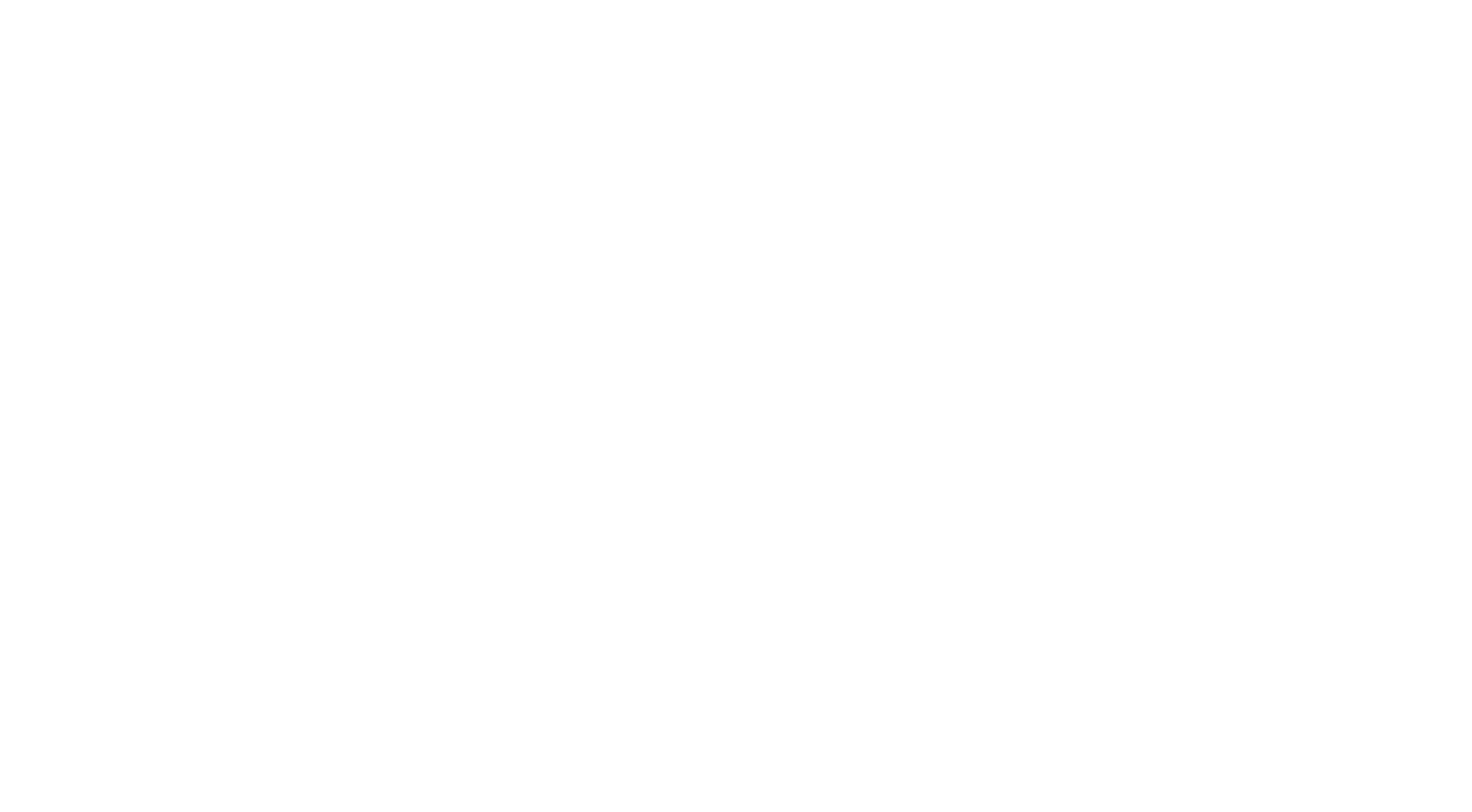 The Godfrey-Isgur (GI) model
In the nonrelativistic limit, the effective potential：
To account for relativistic effects, two  modifications are introduced, a smearing function and momentum-dependent factorsare
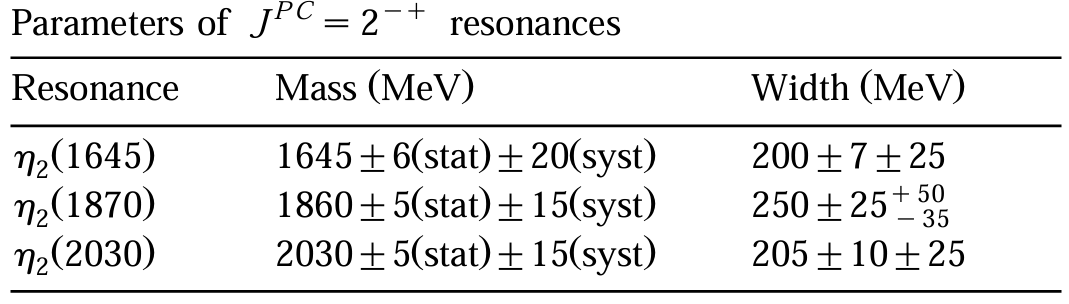 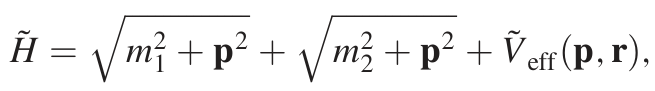 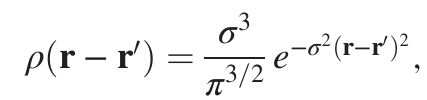 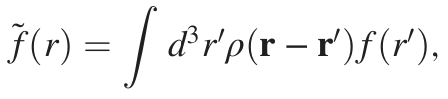 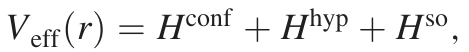 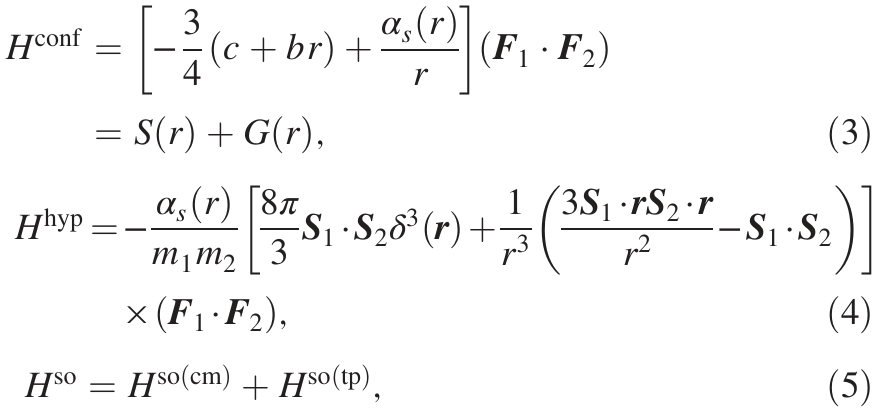 Phys. Lett. B 477, 19 (2000)
↑ Cornell potential
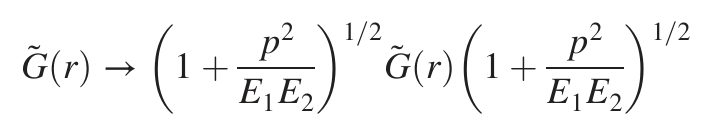 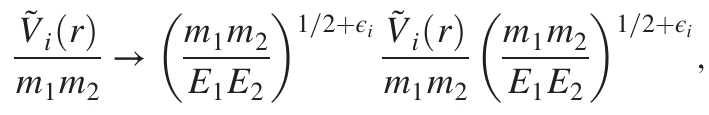 The screening effect replaces the line potential to account for the unquenched effect
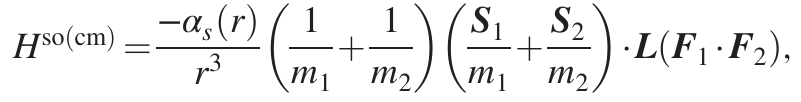 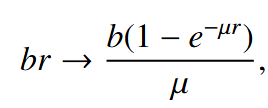 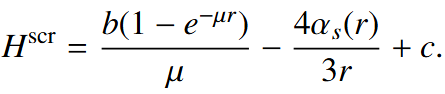 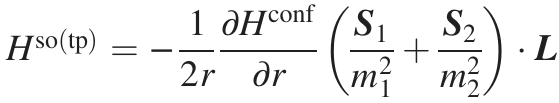 12
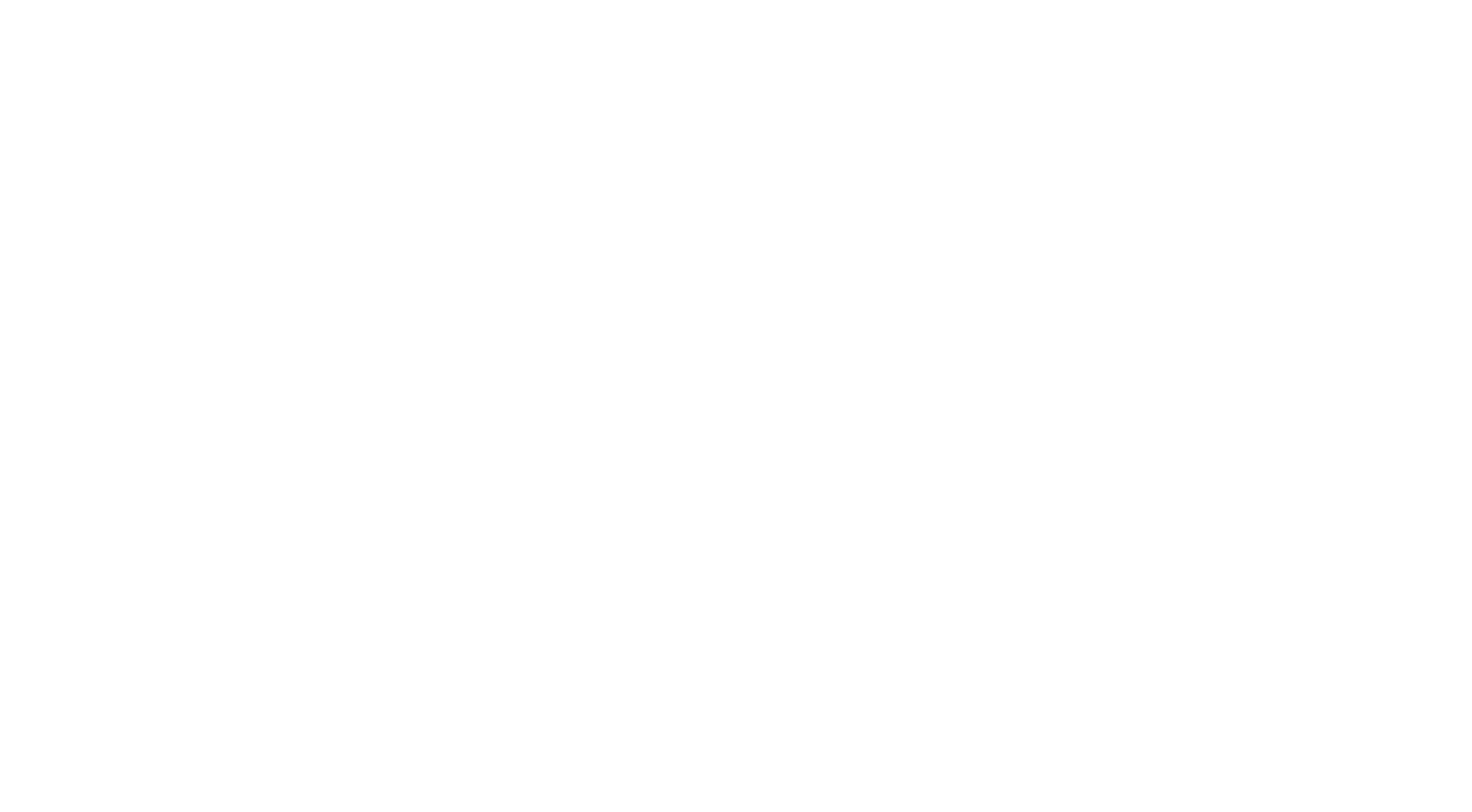 The parameters involved in the GI model from our previous work
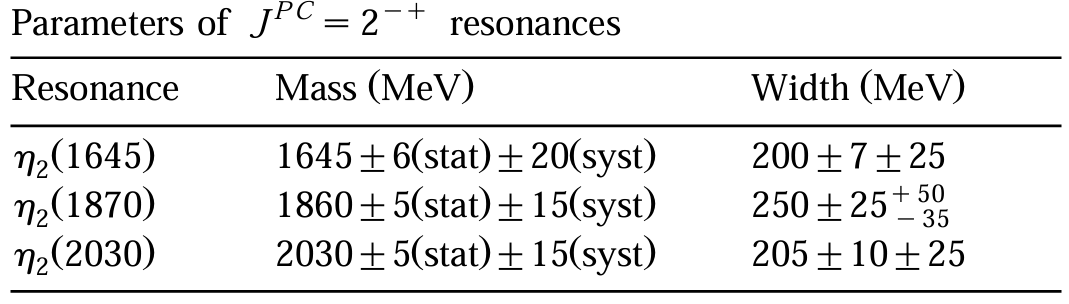 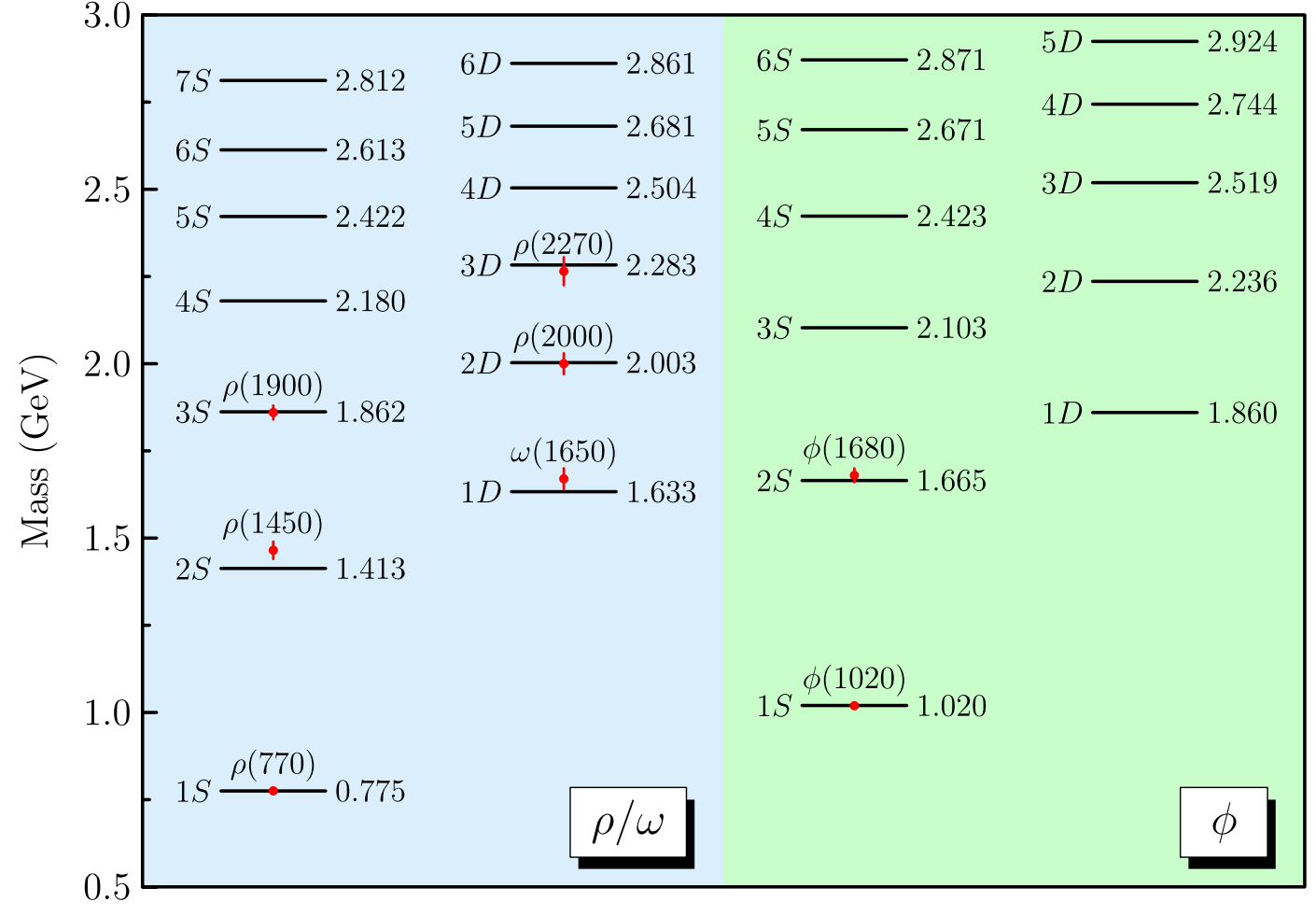 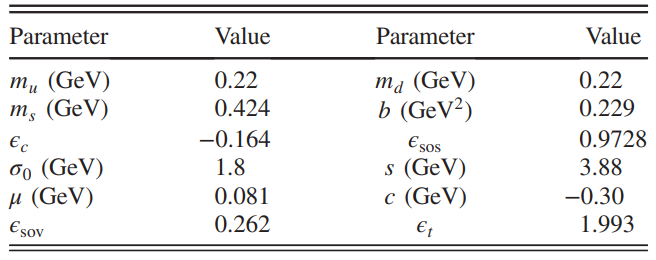 Phys. Lett. B 477, 19 (2000)
Comparison of the calculated results and the experimental data
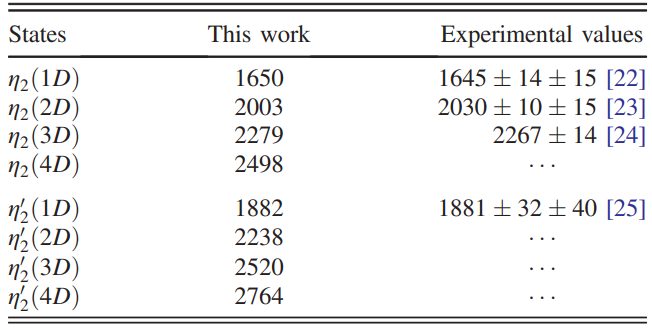 Phys. Rev. D 105, 034011 (2022)
13
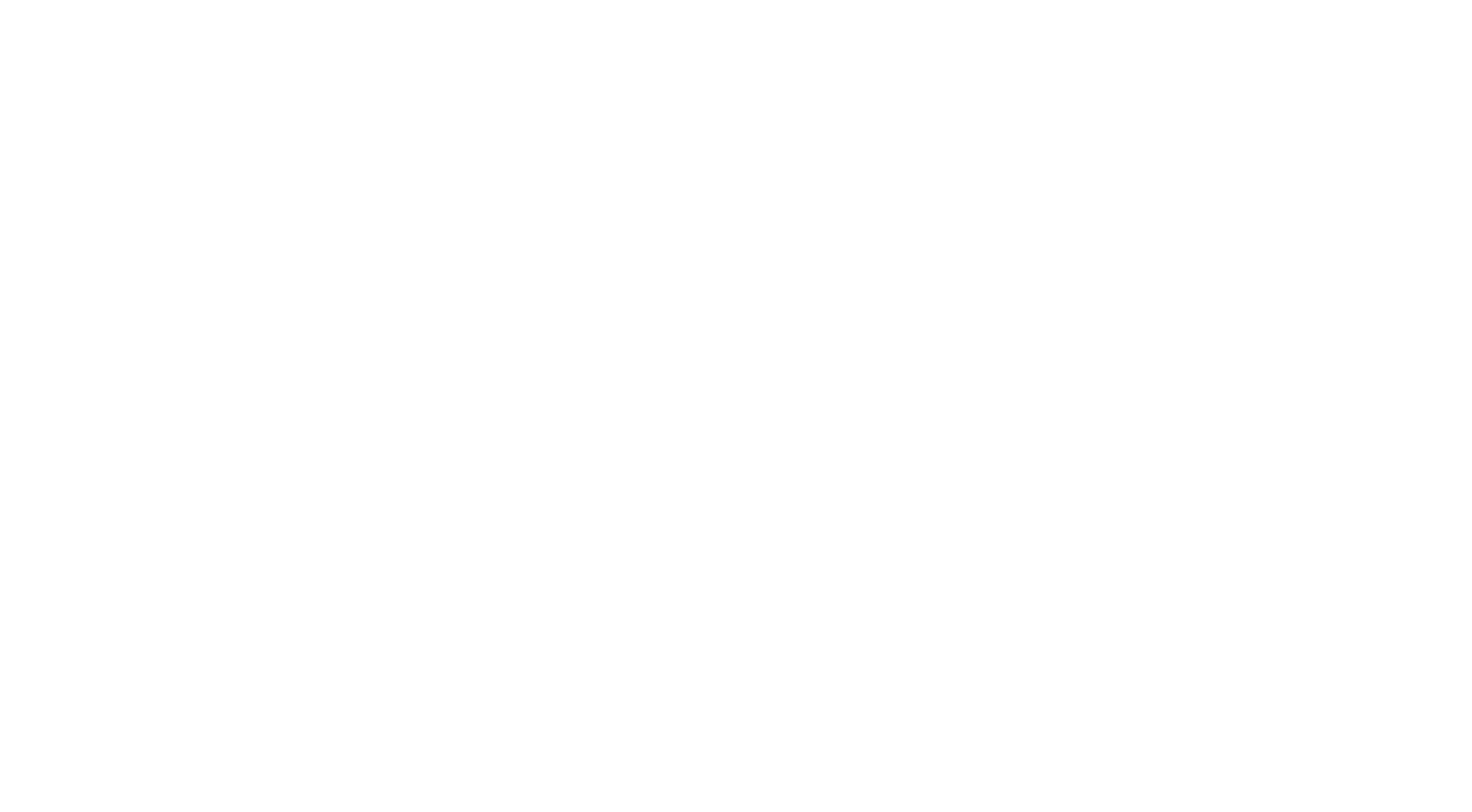 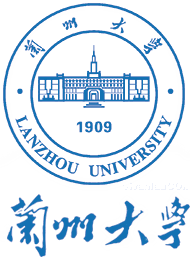 Decay behaviors
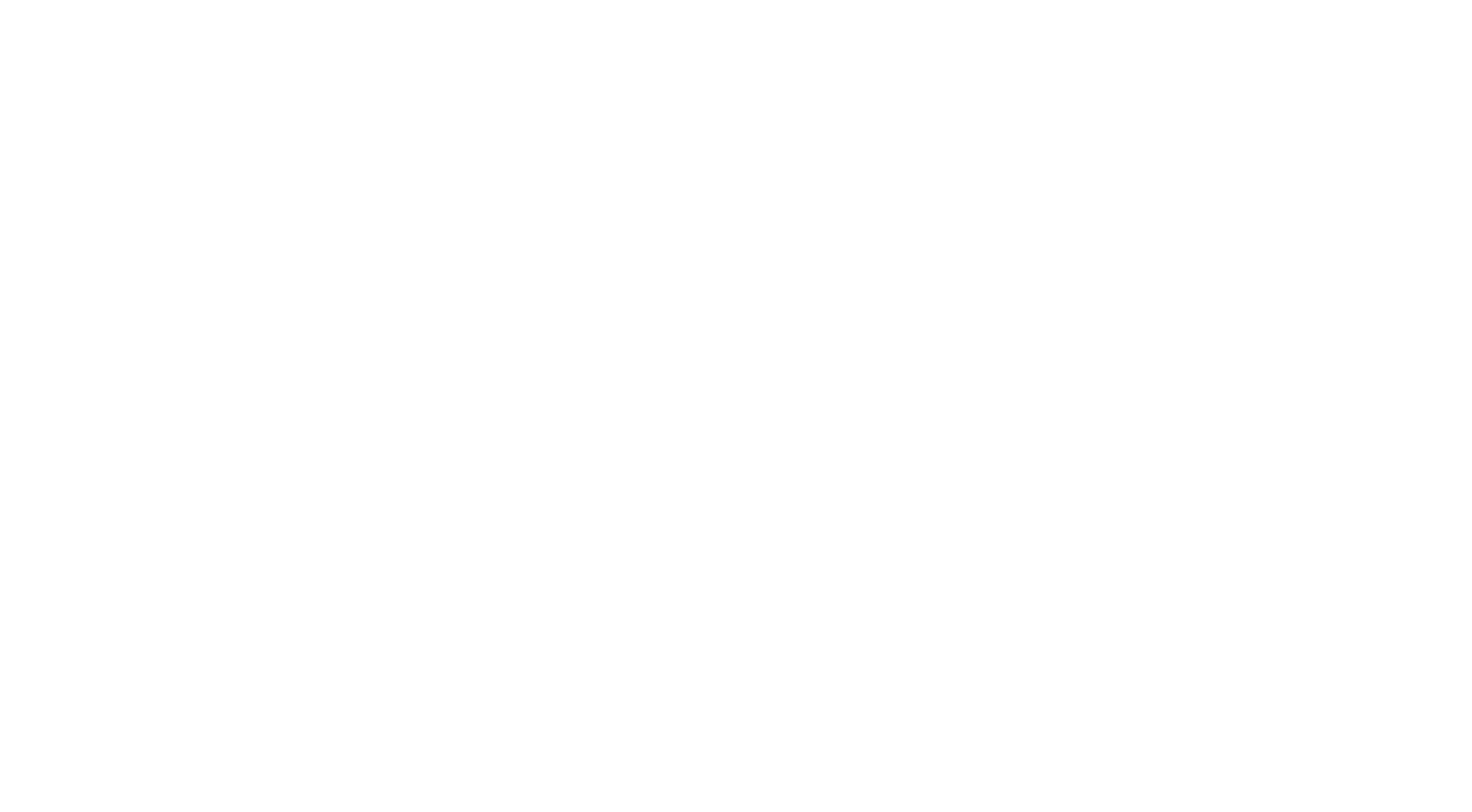 The Quark-Pair-Creation model
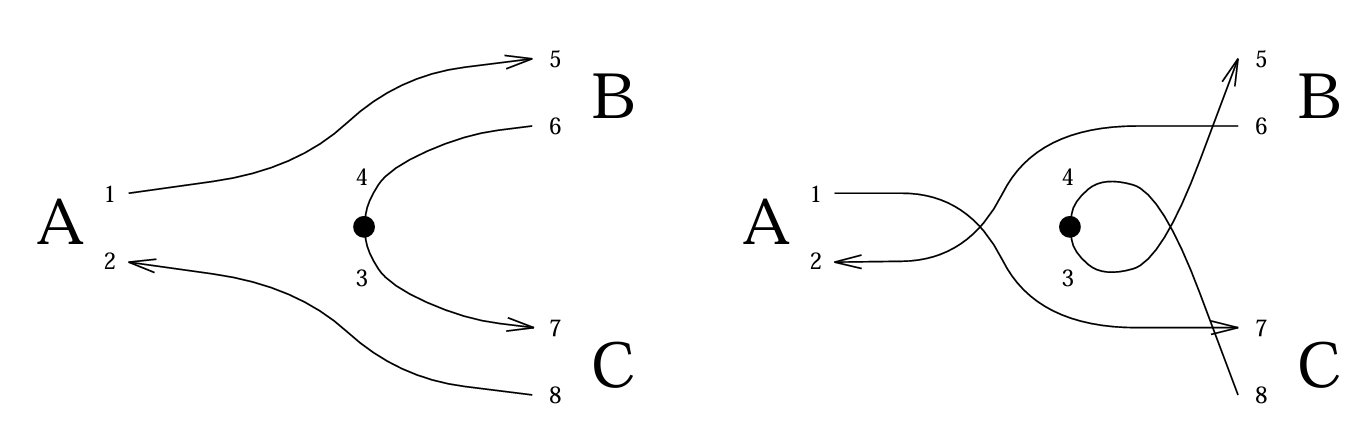 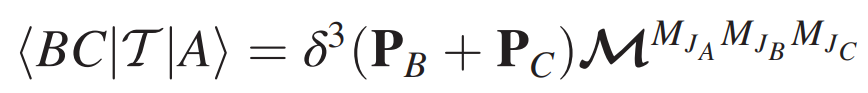 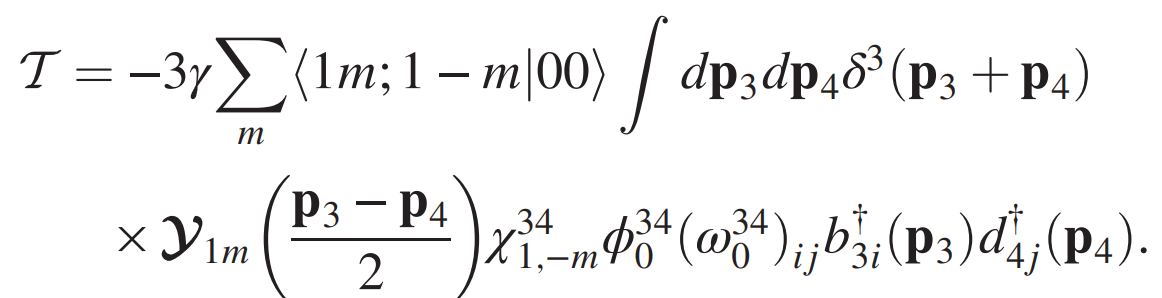 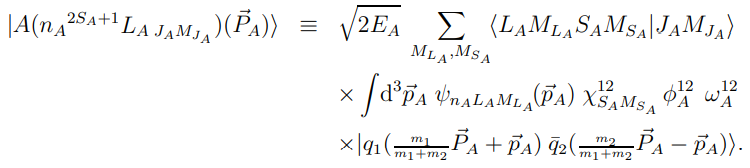 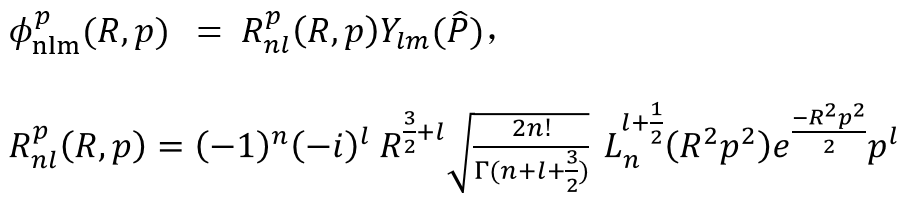 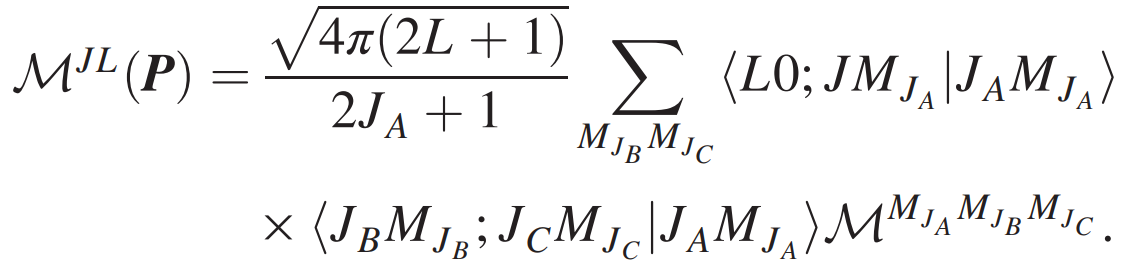 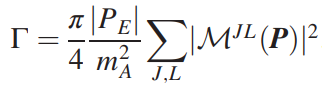 15
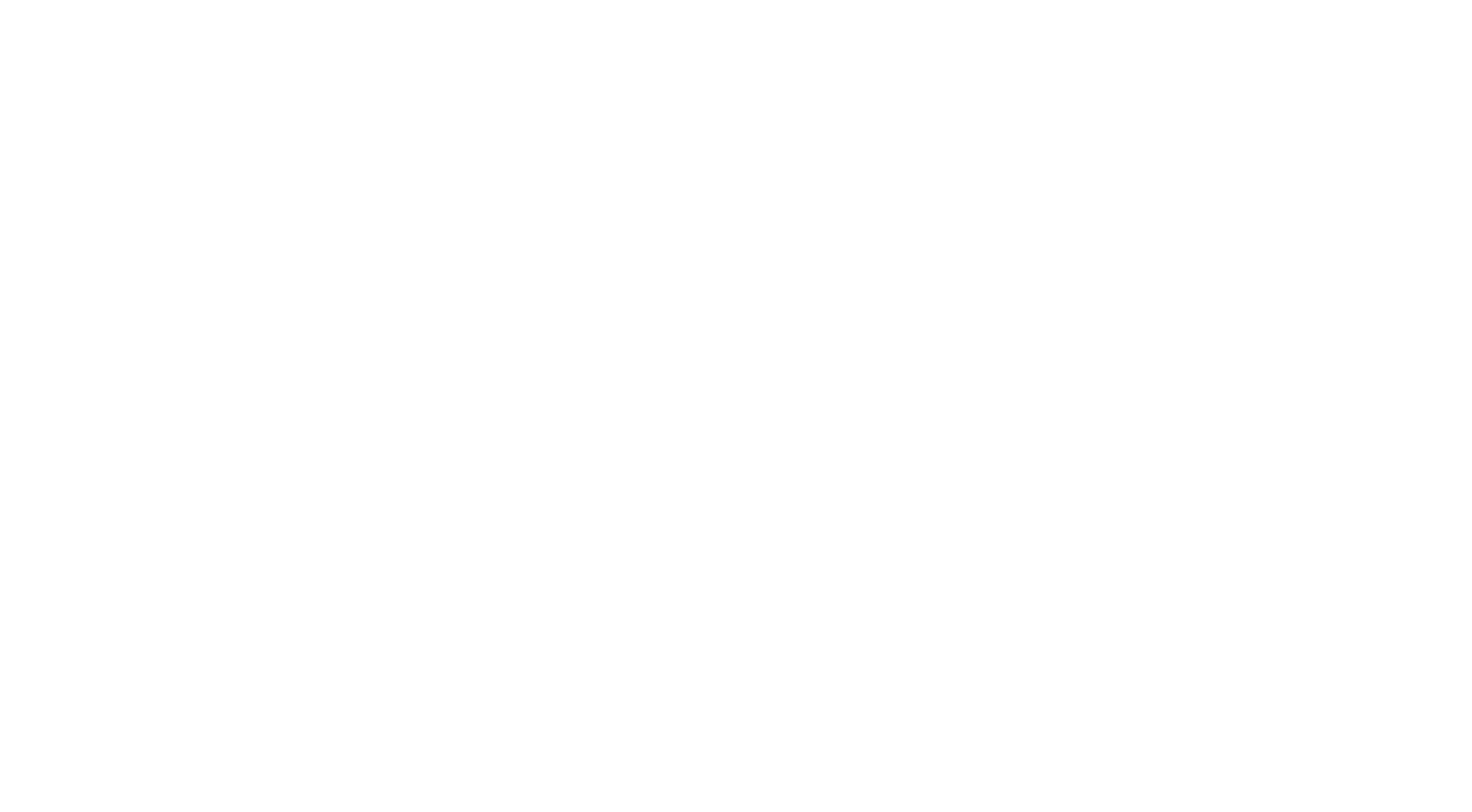 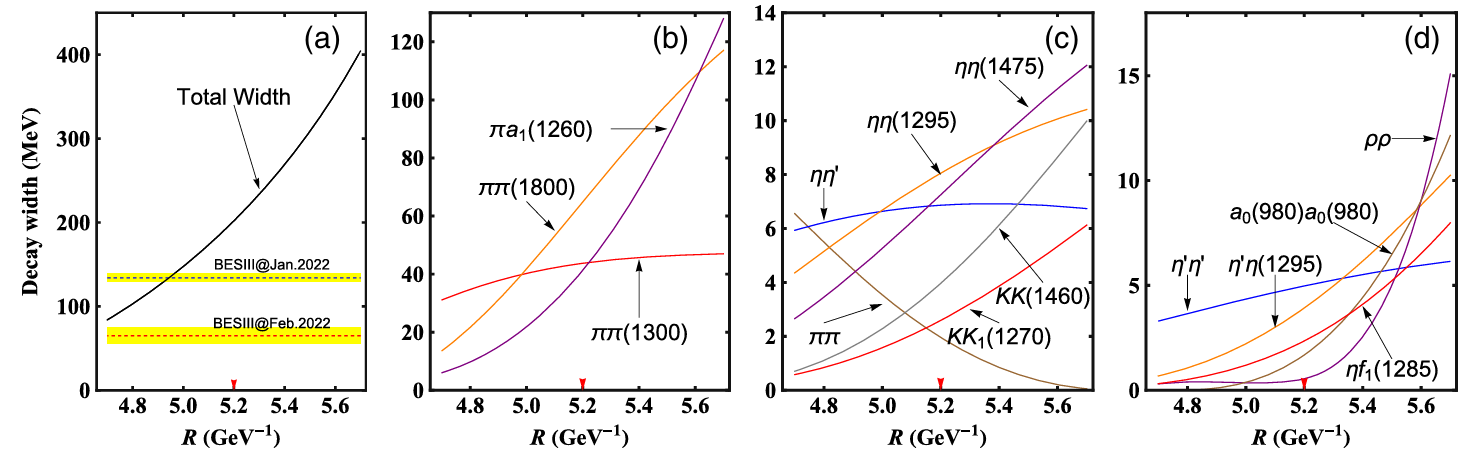 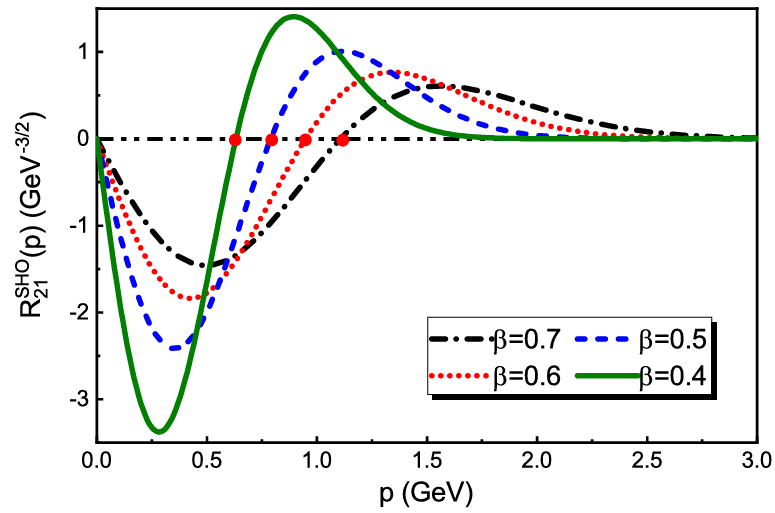 Consist with the result of BESIII Collaboration
R value:
Phys. Rev. D 72, 094004 (2005)
Phys. Rev. D 55, 4157 (1997)
Phys. Rev. D 101, 054029 (2020)
16
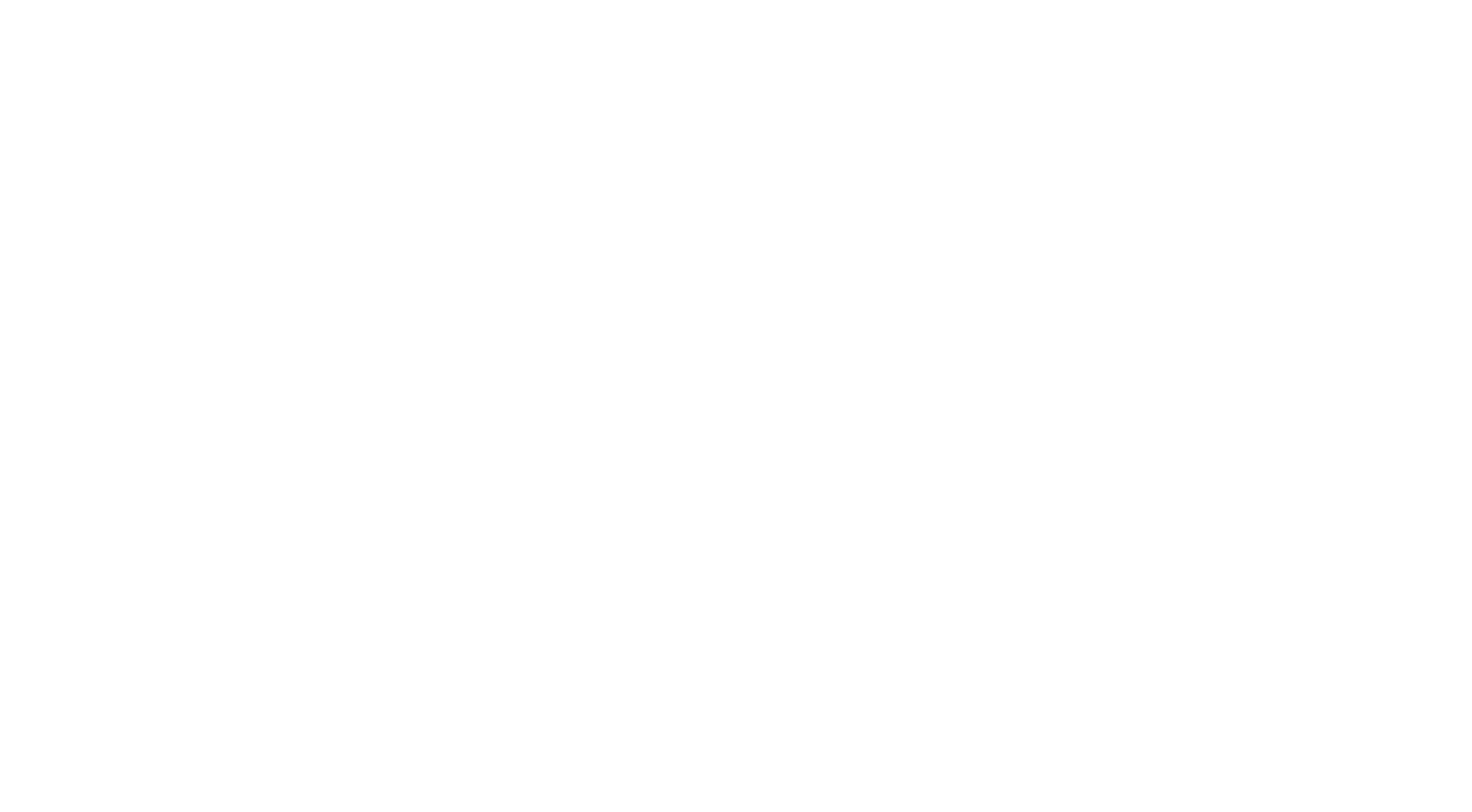 Decay behaviors of other scalar states
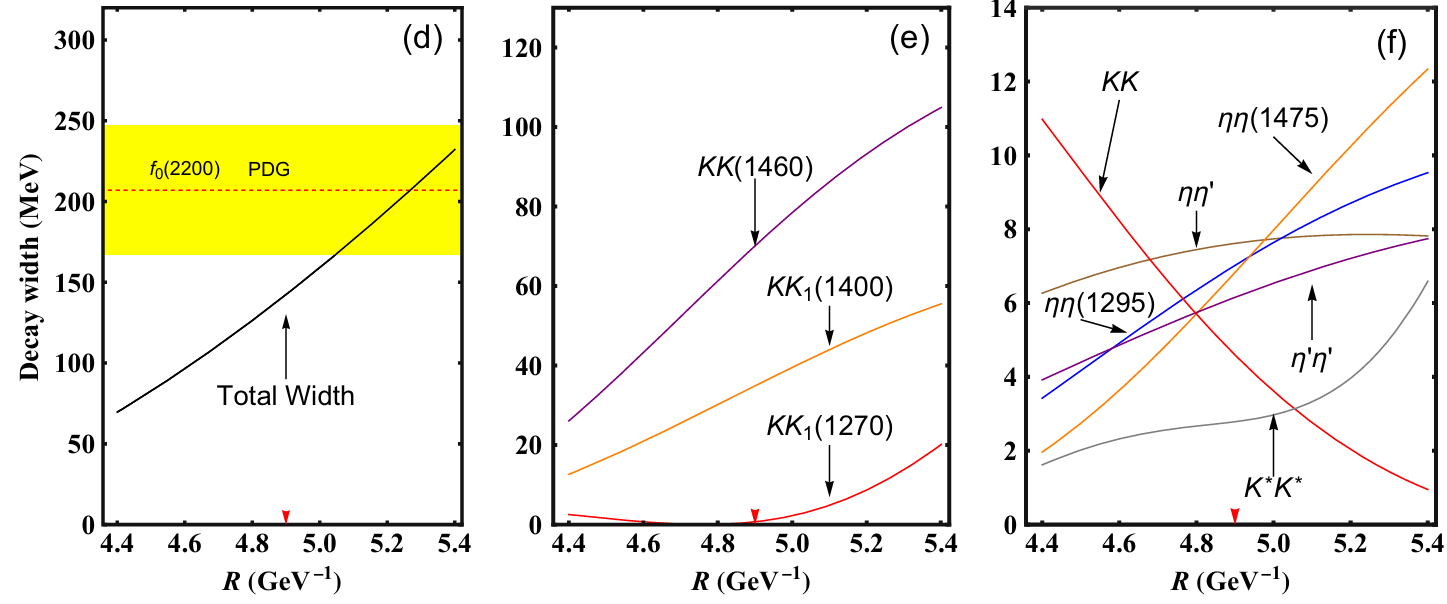 Consist with PDG data at R = 5.0 to 5.4
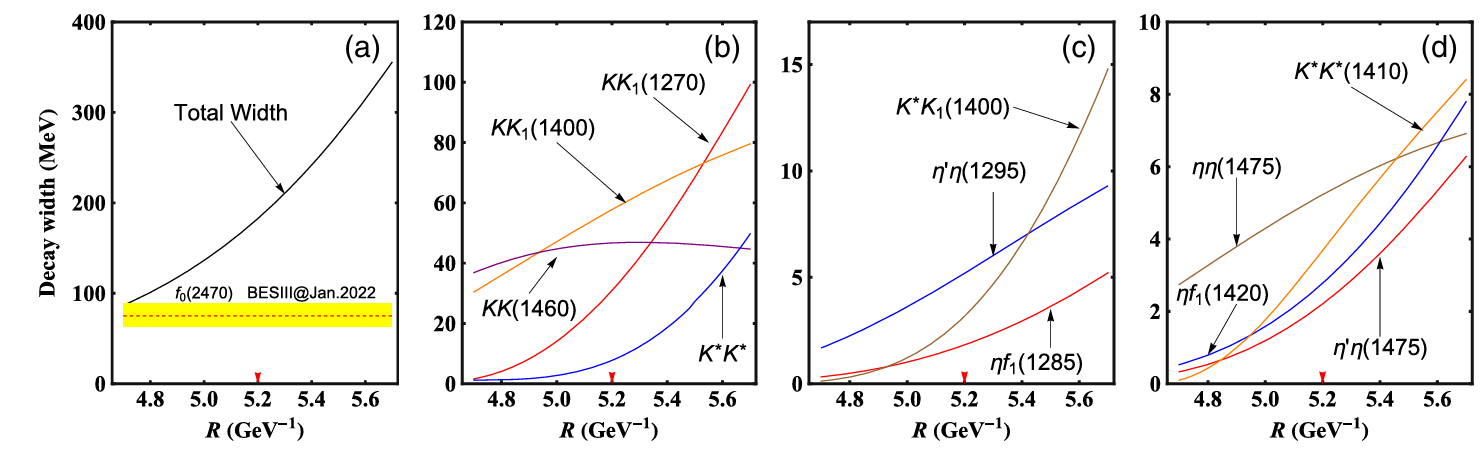 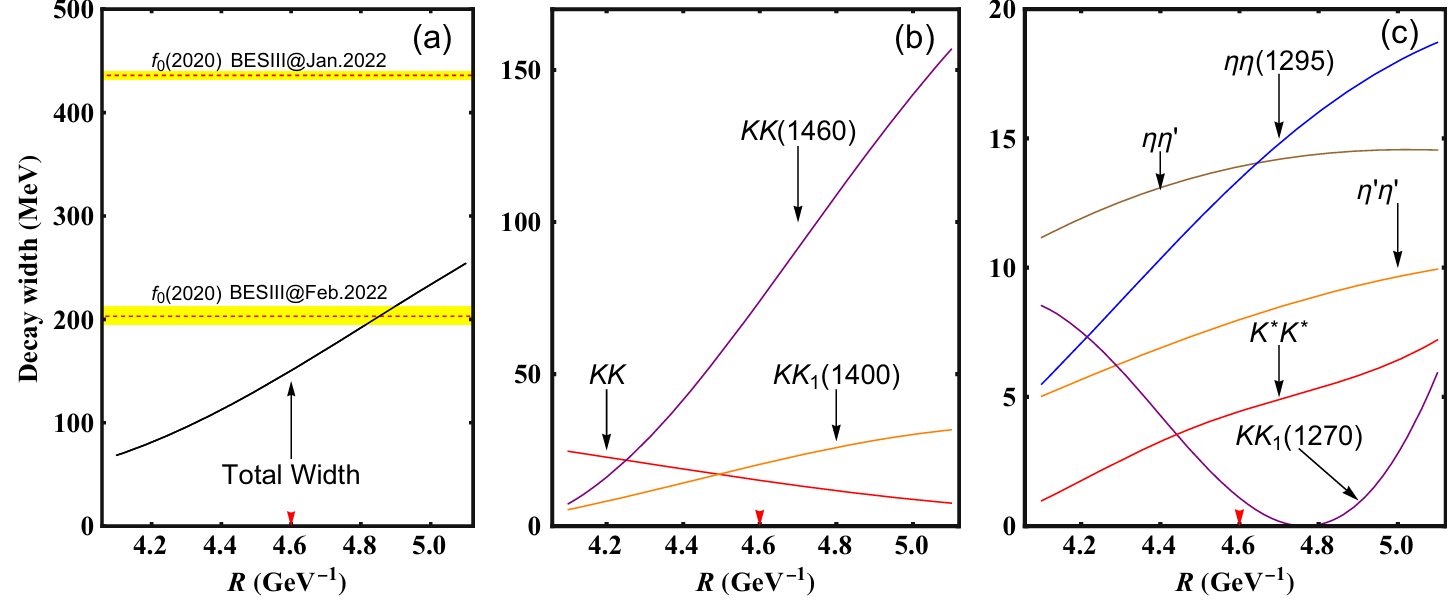 Phys. Rev. D 105, 072002 (2022)
Phys. Rev. D 106, 072012 (2022)
Consist with PDG data at R = 4.7
17
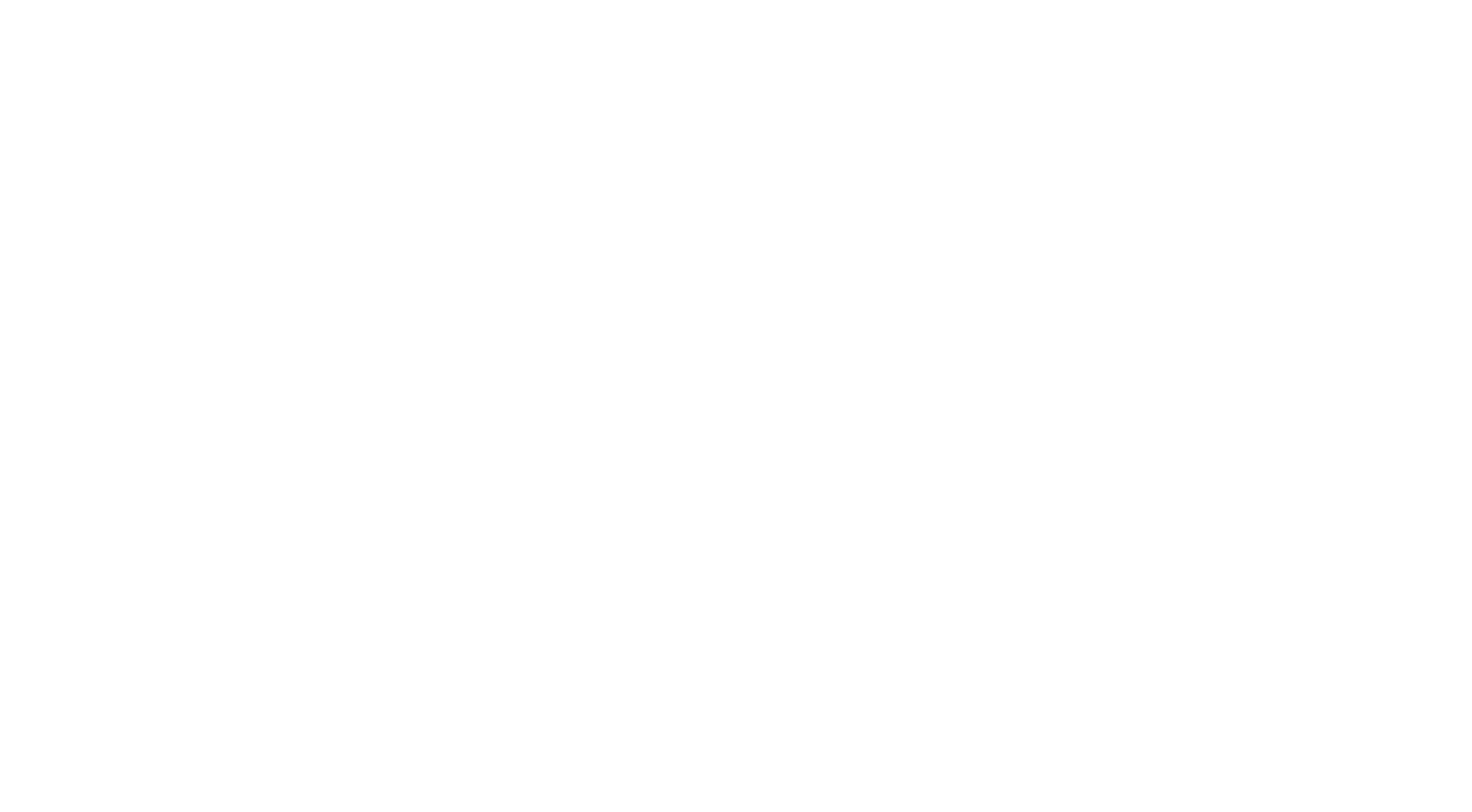 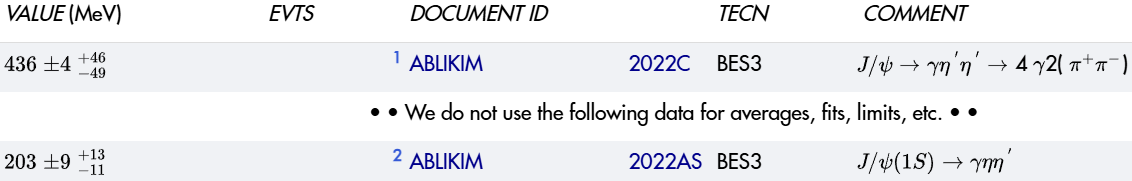 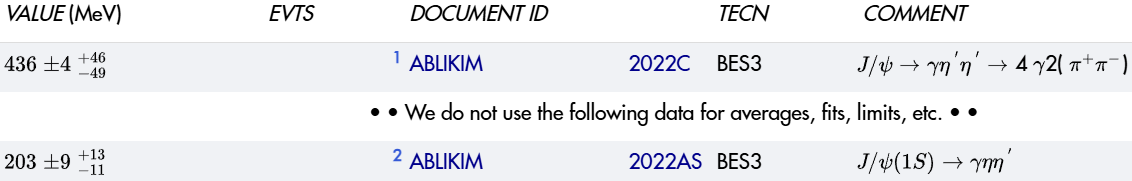 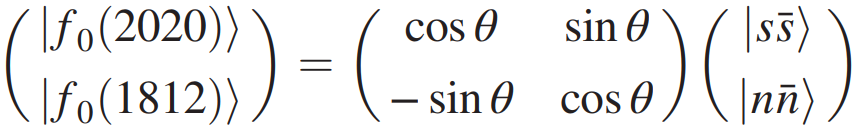 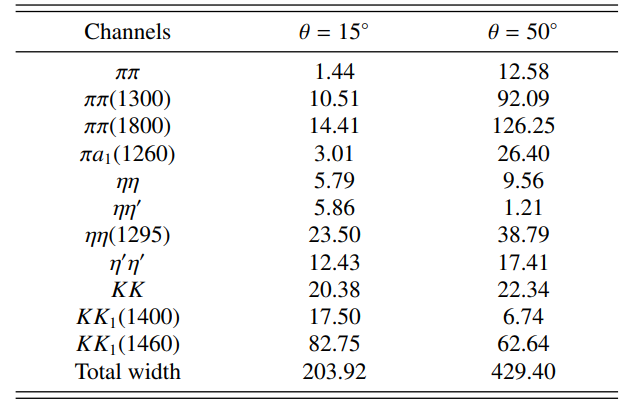 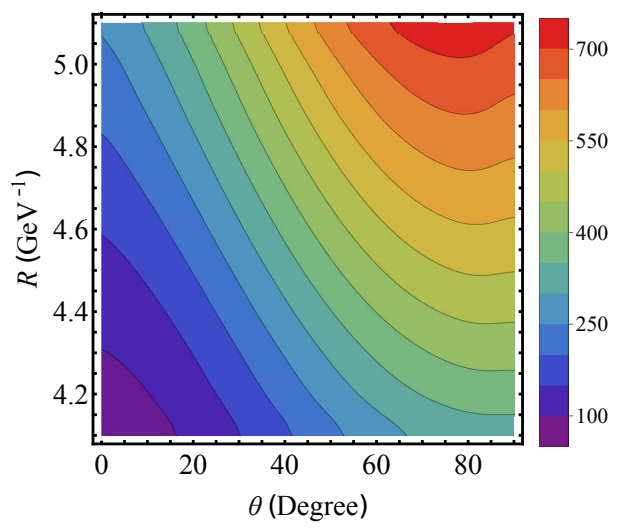 18
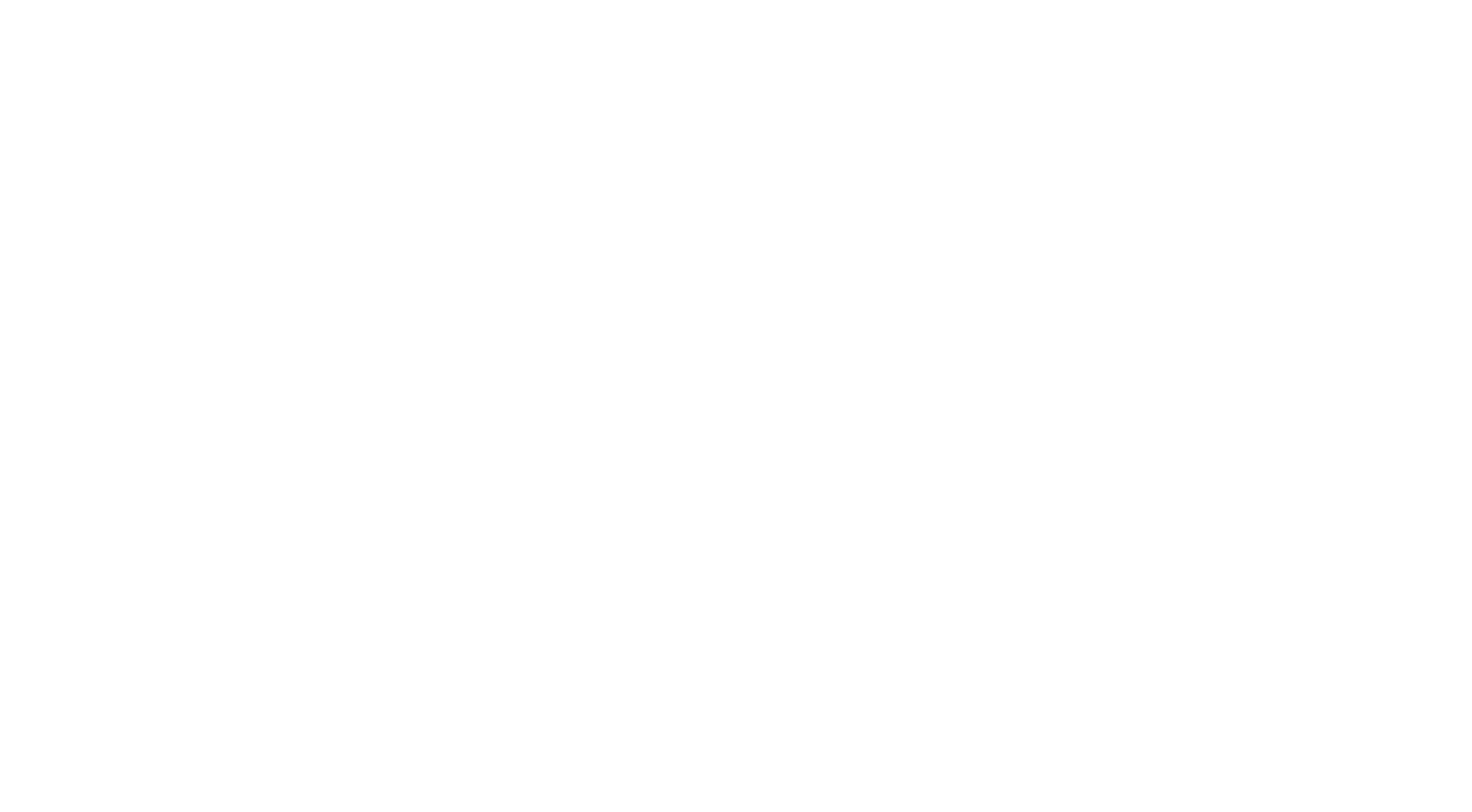 The predicted scalar mesons
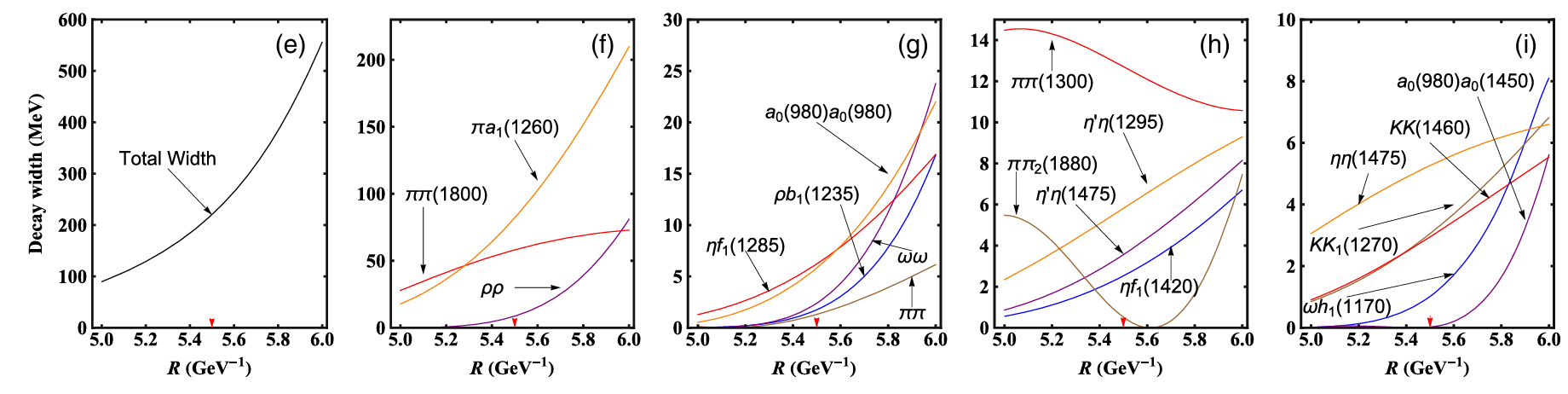 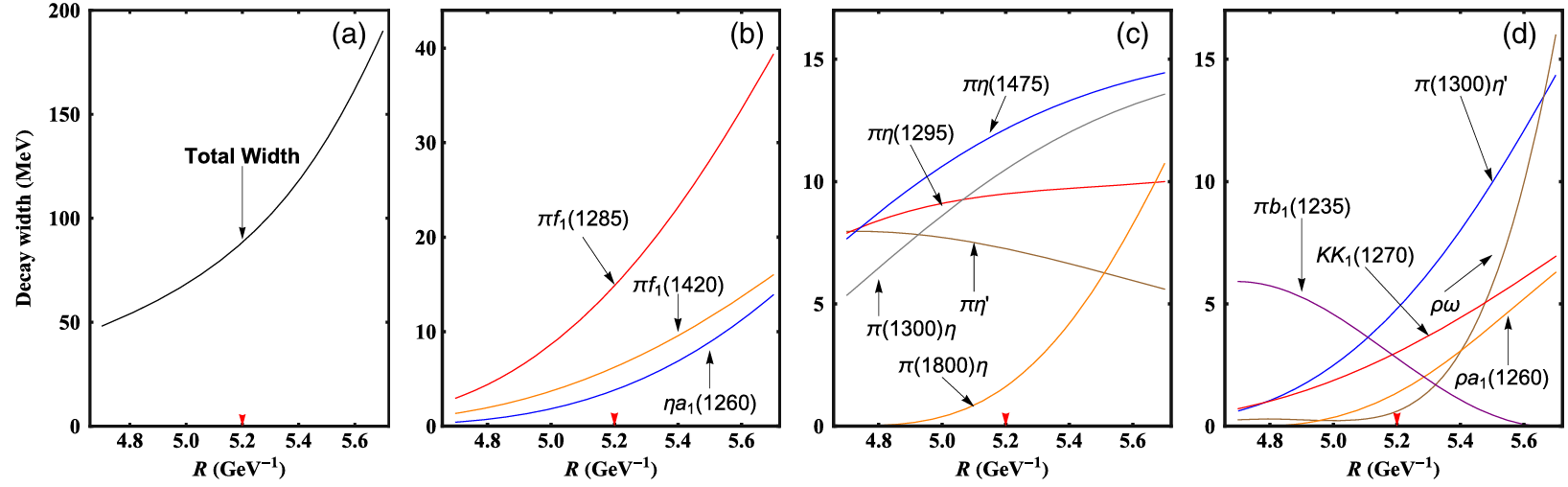 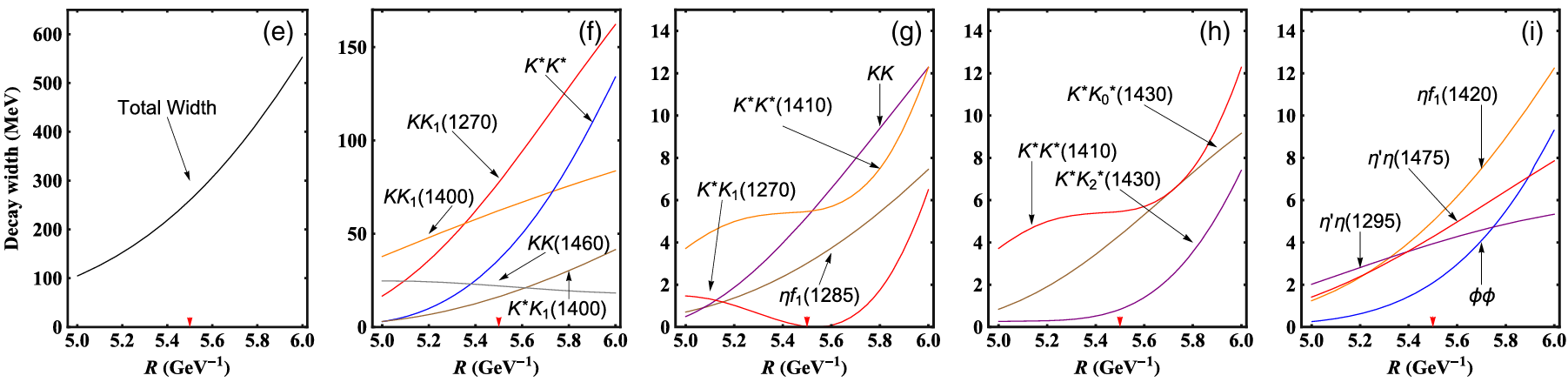 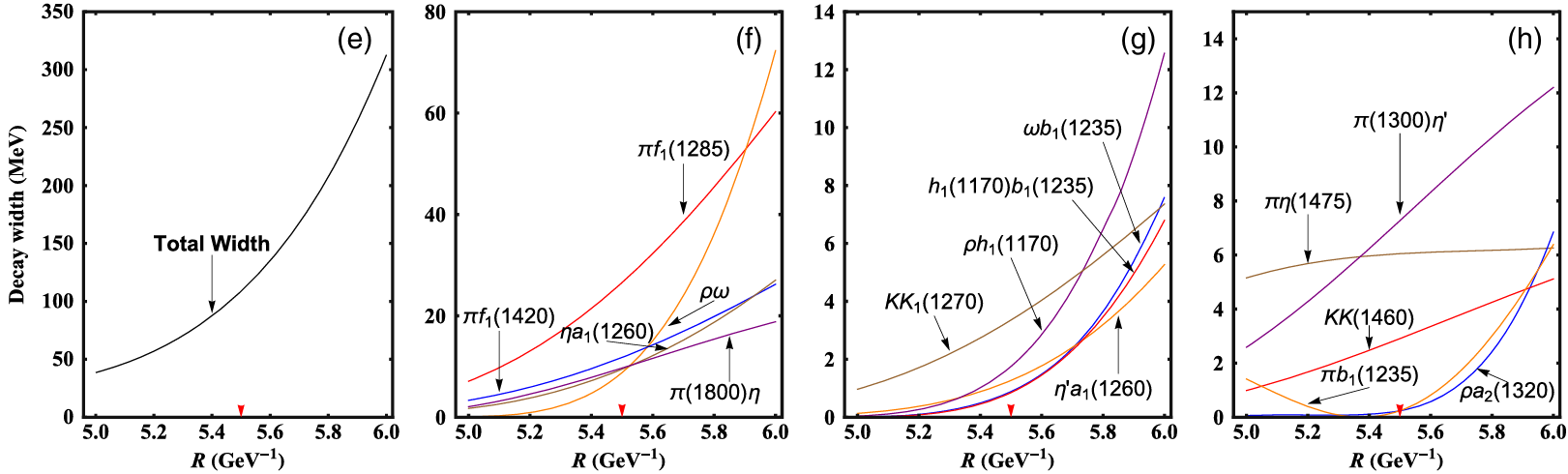 19
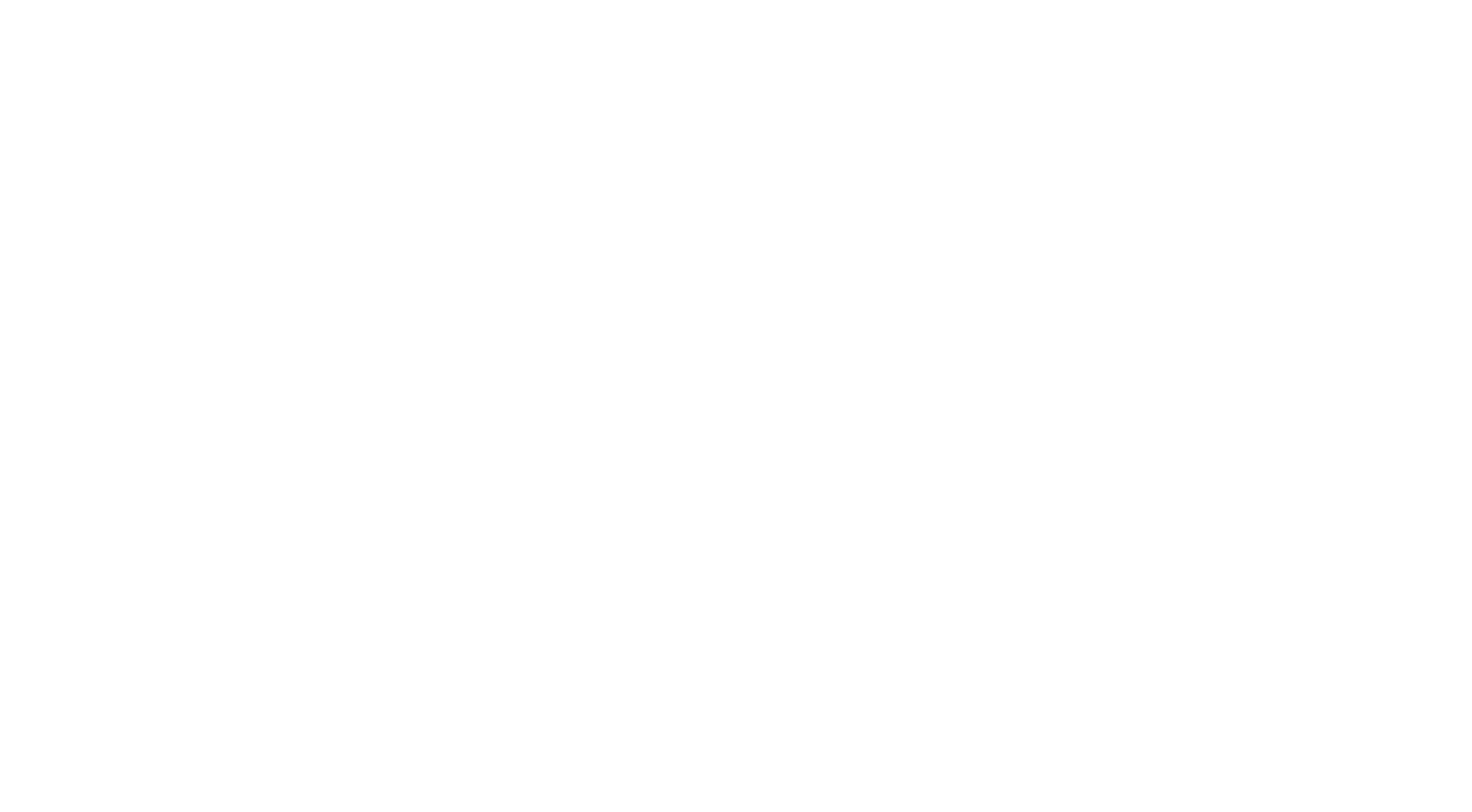 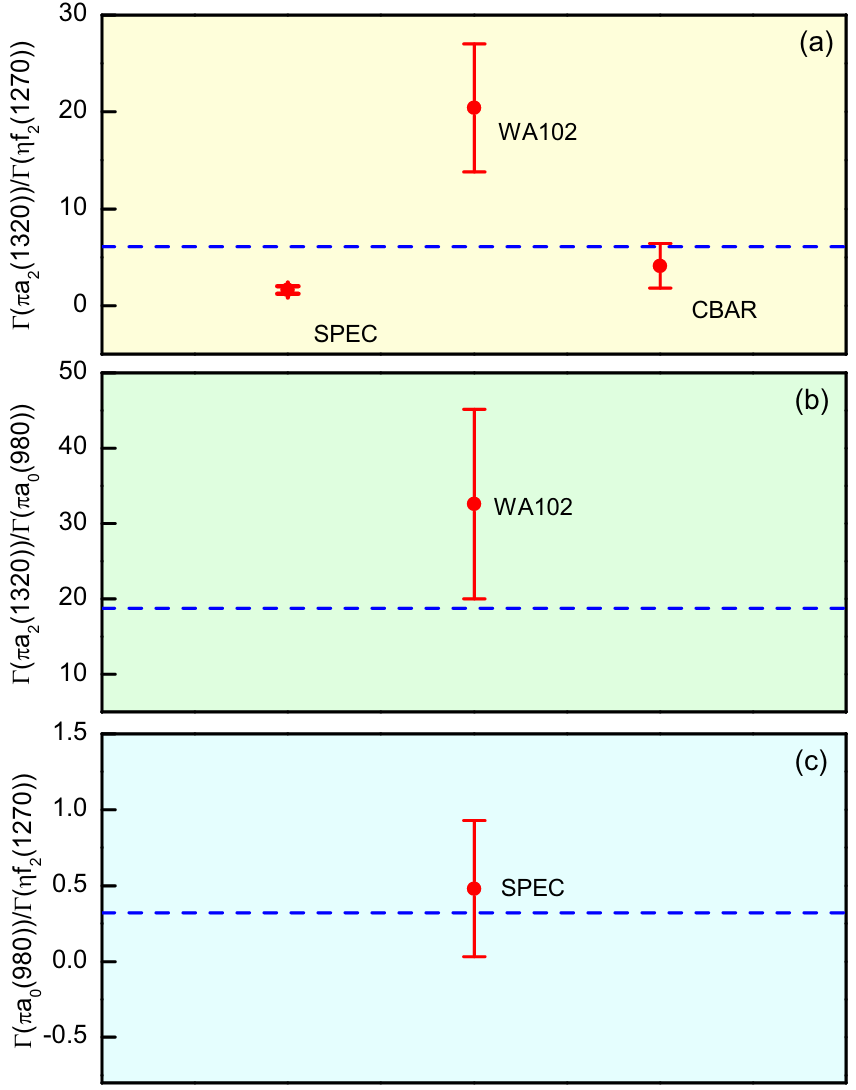 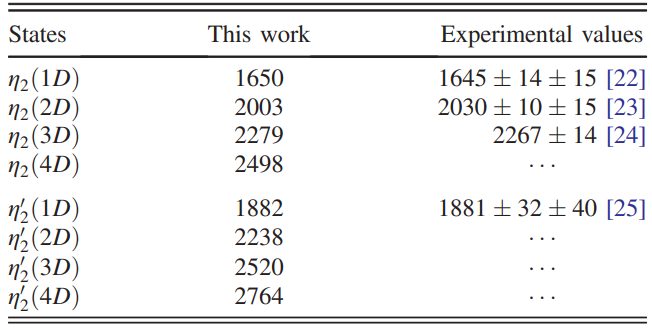 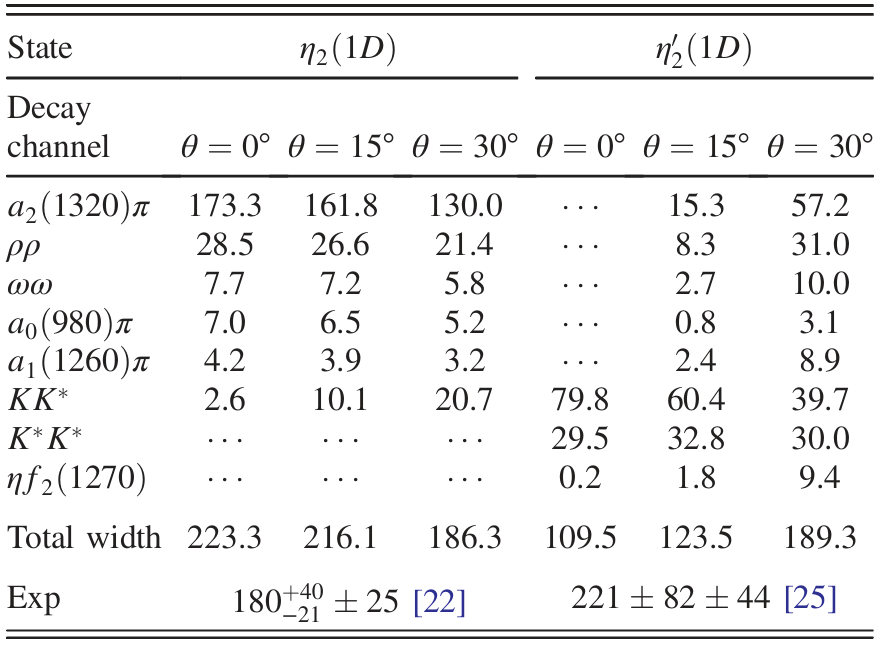 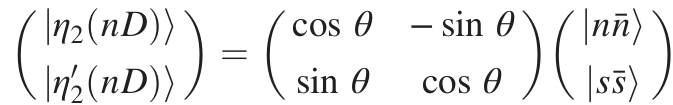 20
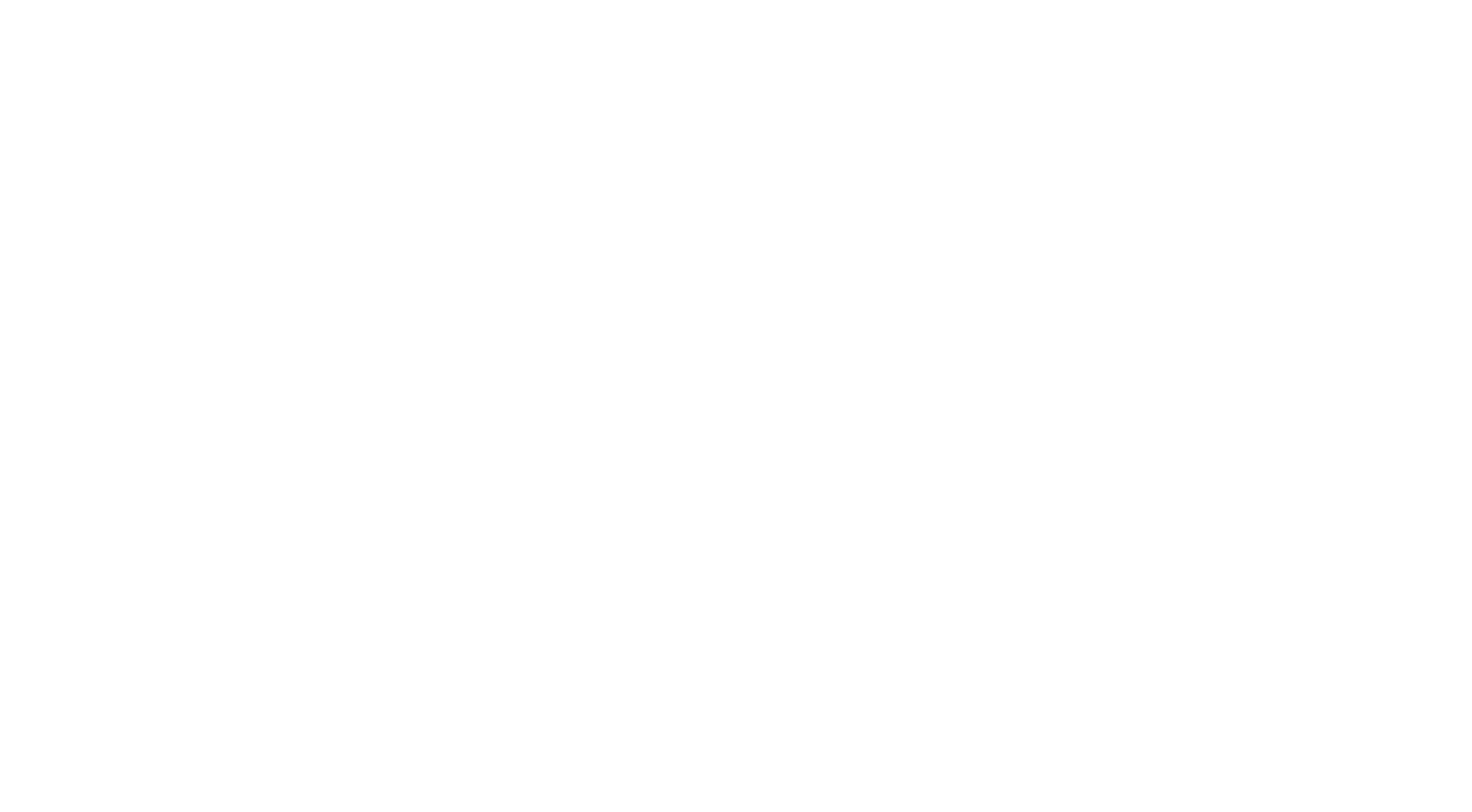 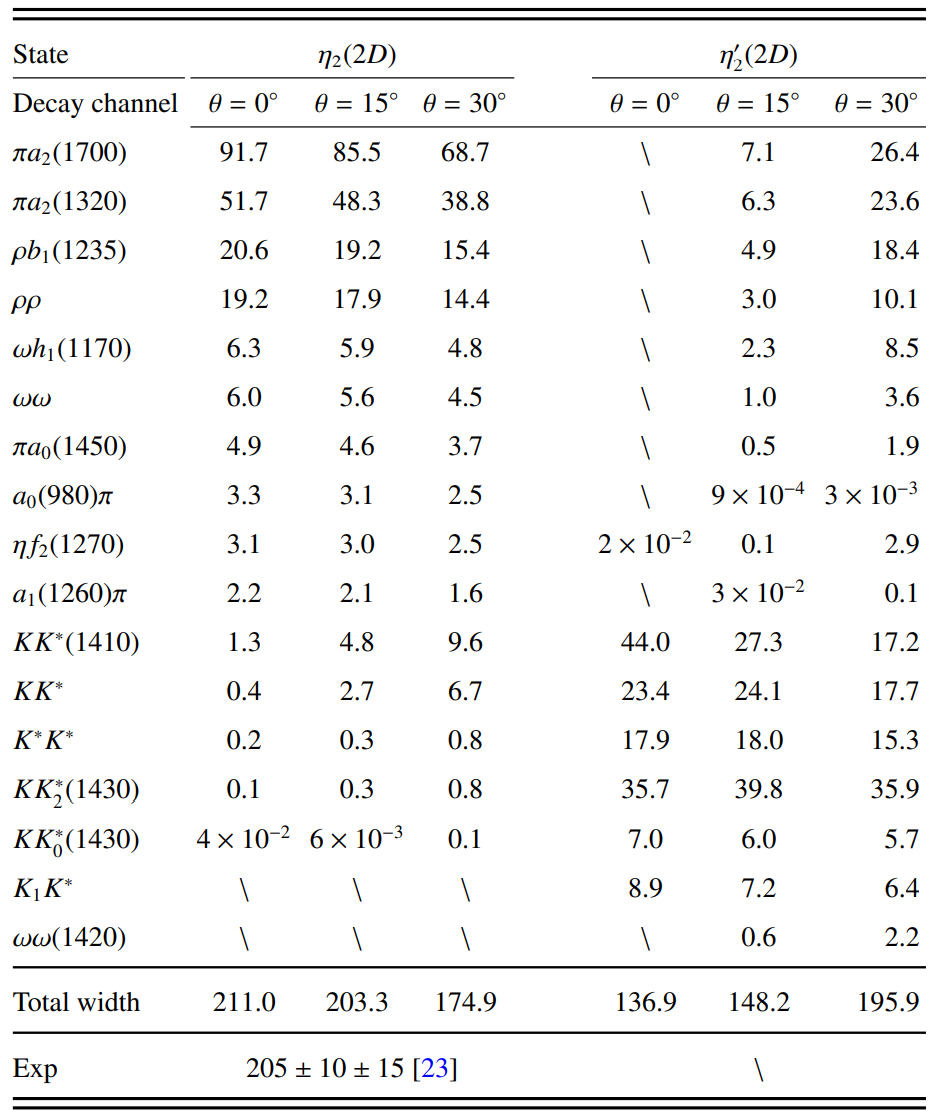 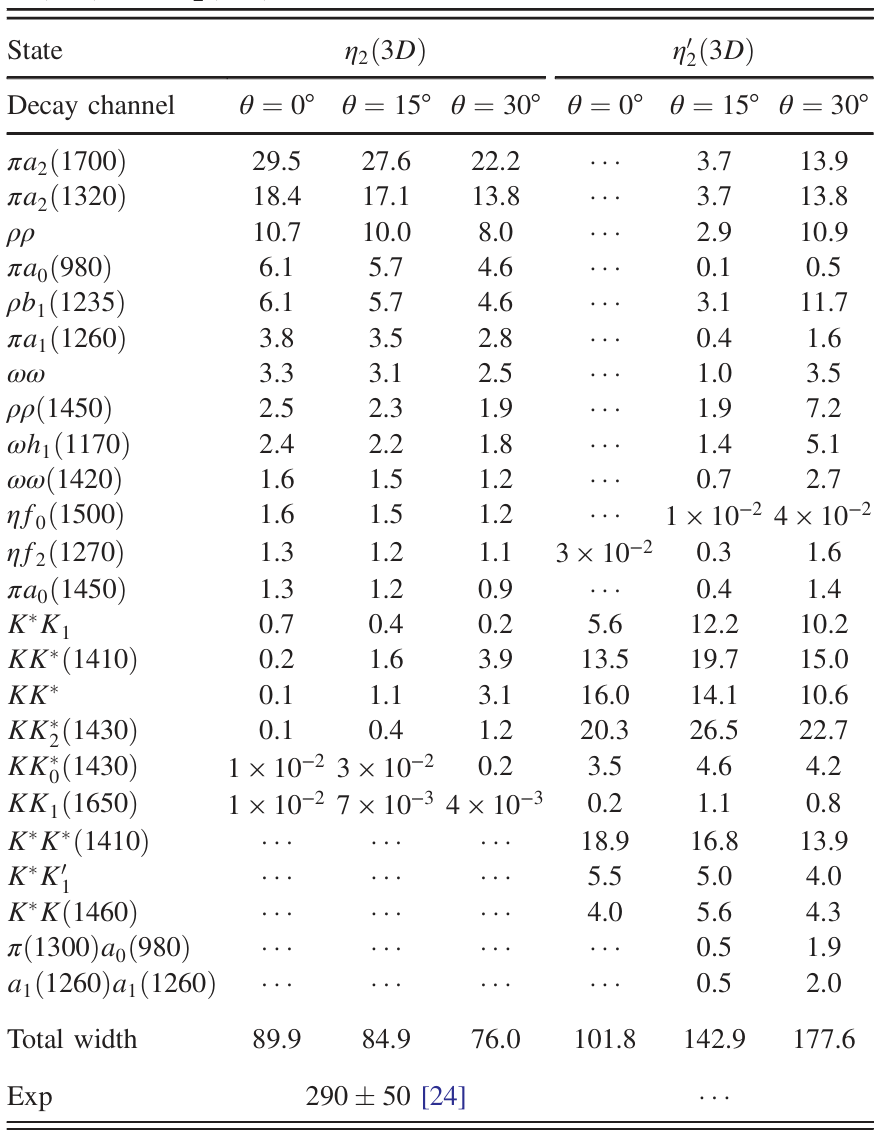 21
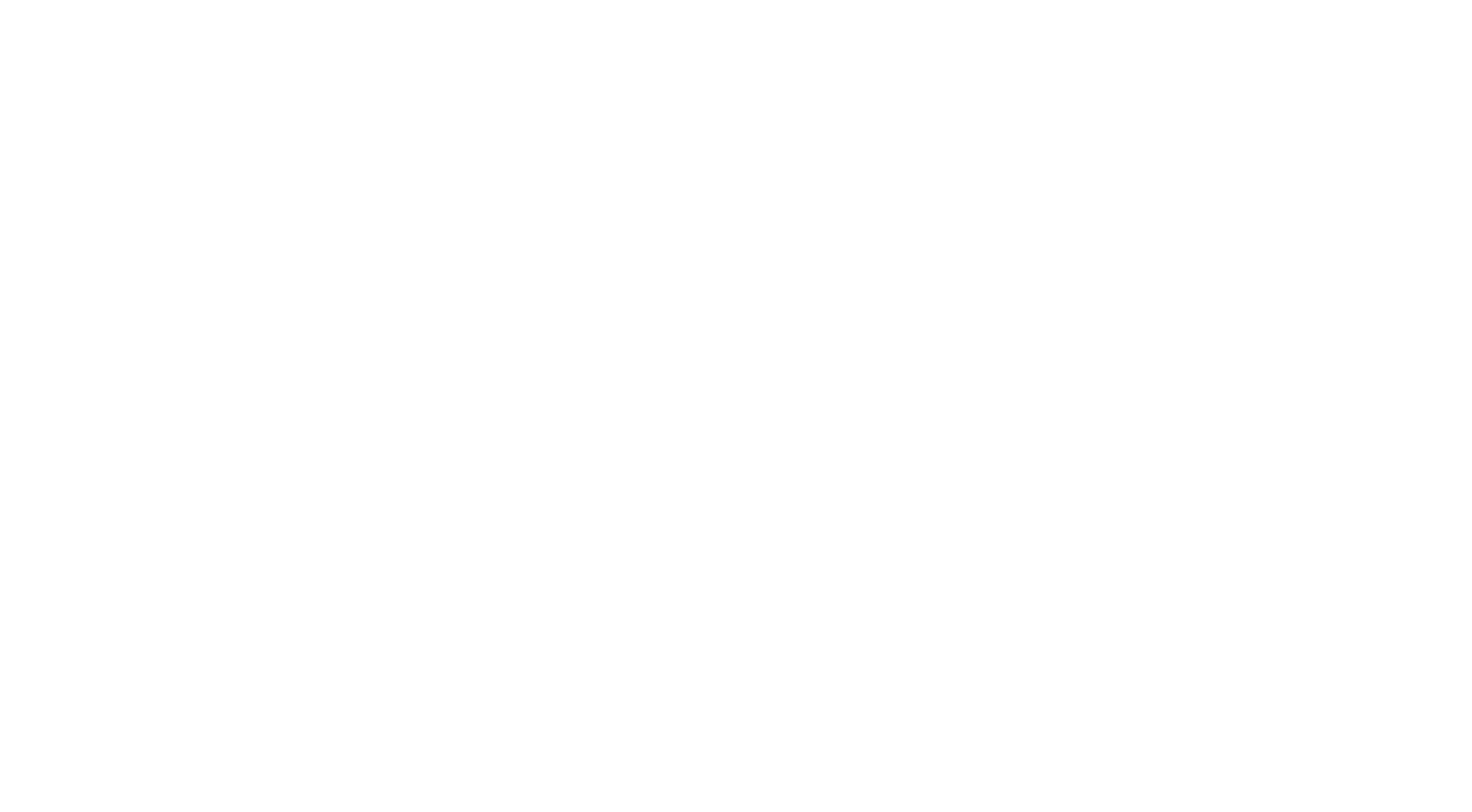 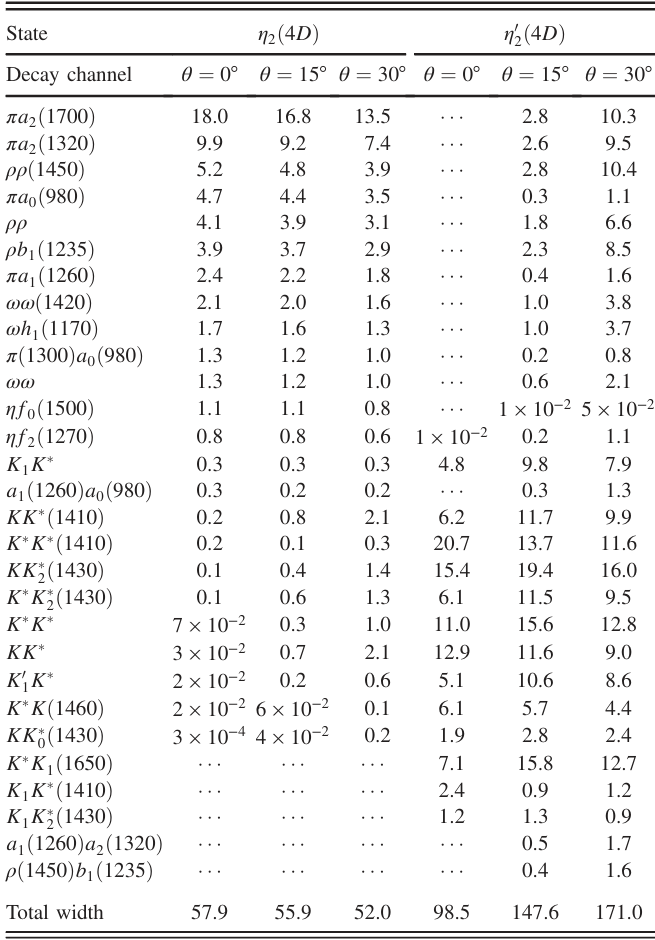 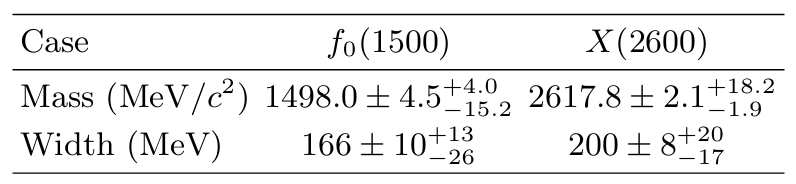 22
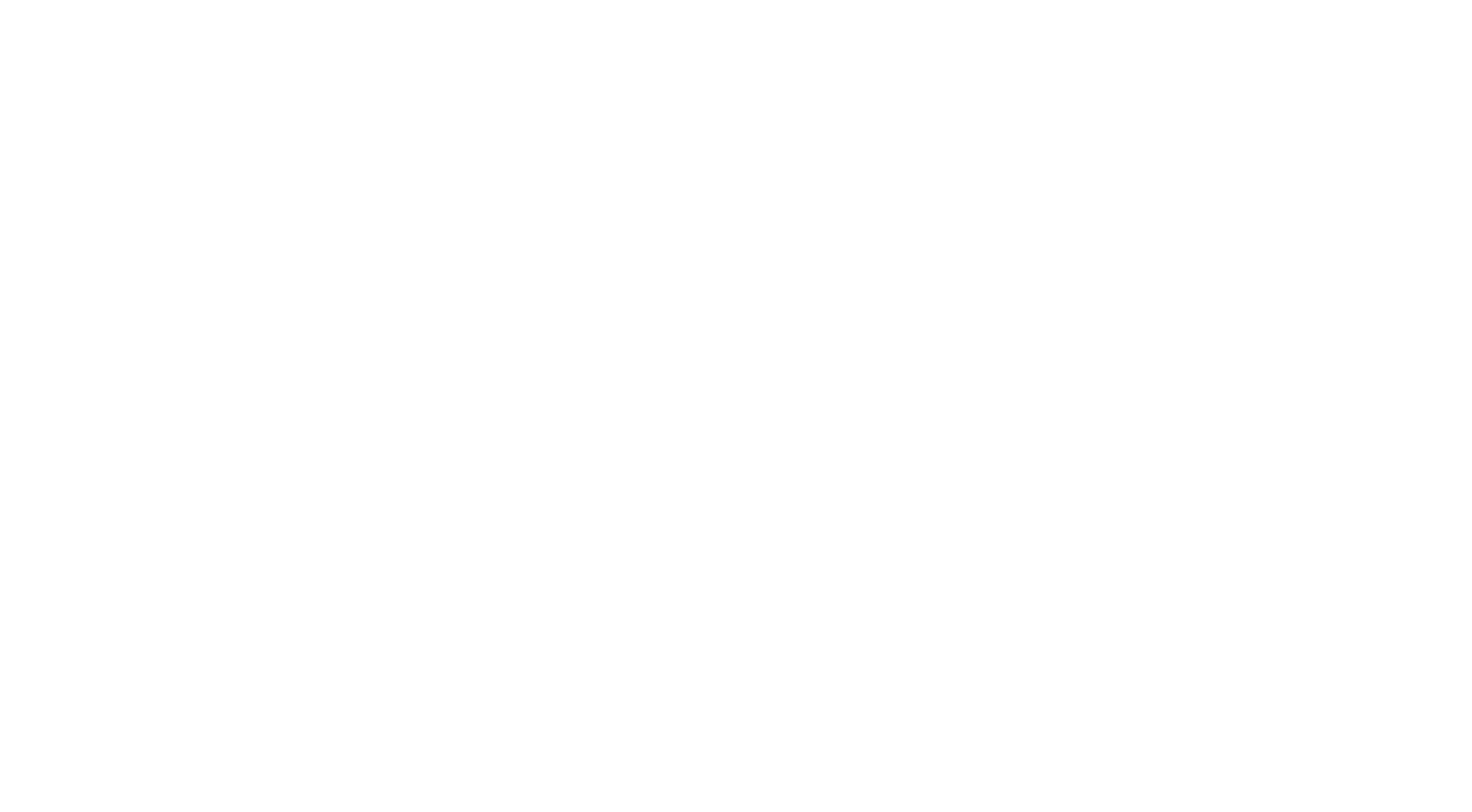 Summary
THANKS!
23